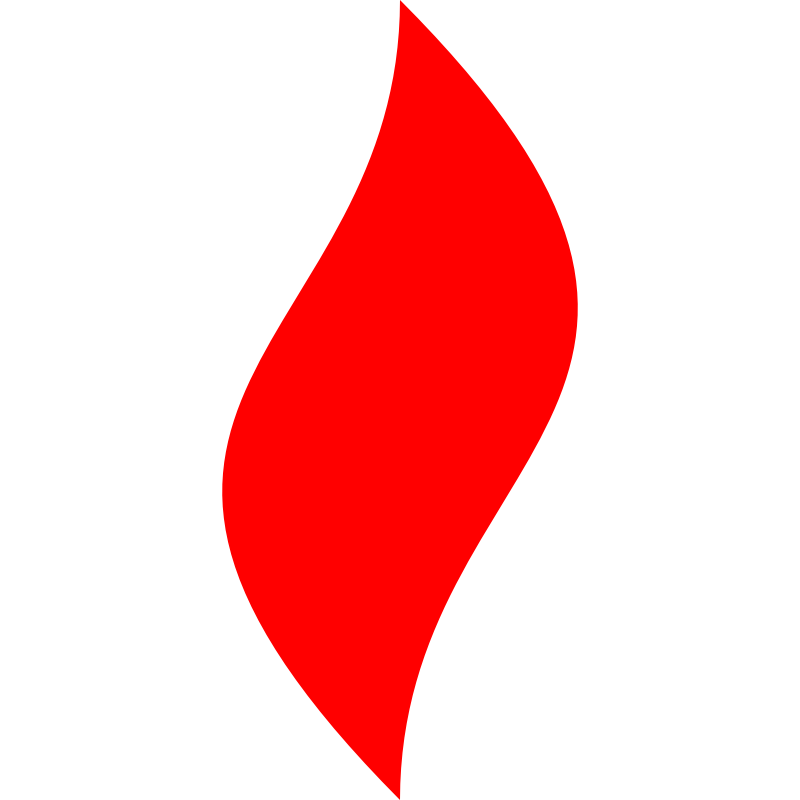 点燃
品牌私域运营中心
点燃私域训练营落地实操宝典
所有传统领域出现过的机会，都值得用企微私域再做一遍！
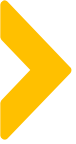 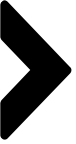 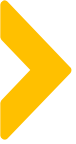 Part  3     会员体系
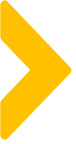 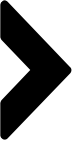 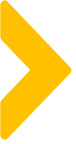 私域会员体系的价值
为什么要做单独的私域会员体系？
社群不同于淘客群的核心价值是什么？
02
荣誉与身份感
最顶级的是“颅内高潮”。001号员工、至尊VIP、签单权...
03
付出与收获-价值体现
在社群的每一次付出都需要获得奖励，积少成多，换取更大的福利
01
个体的特殊性-
私域更需要人群分层，但不仅是FRM模型的消费分层
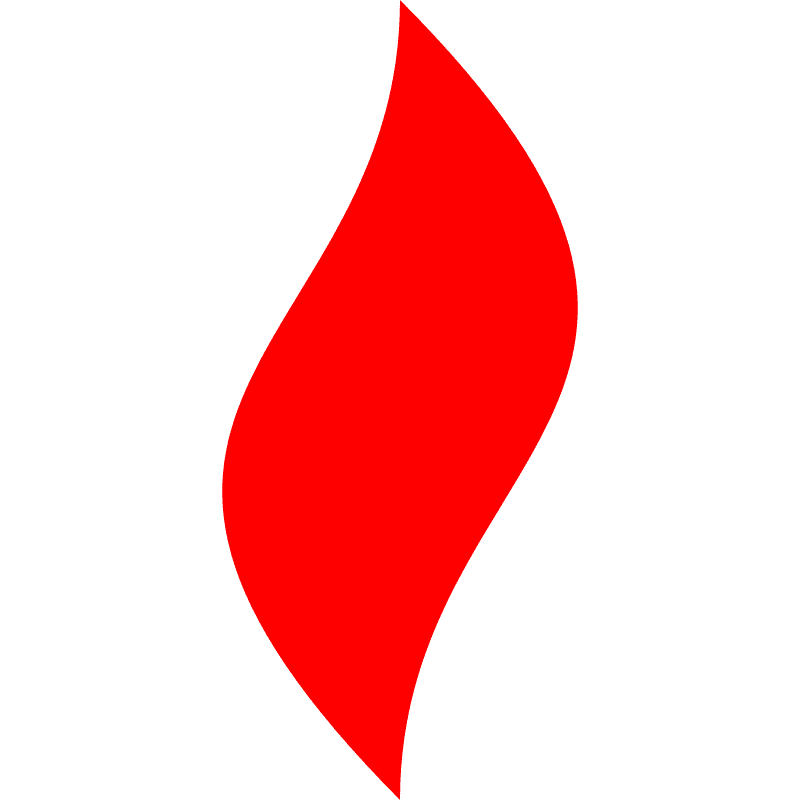 点燃
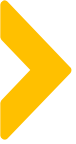 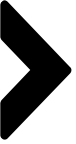 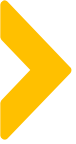 会员体系四部曲
私域运营会员体系四步曲
激活用户、留存用户、活跃用户、转化用户等方面起着至关重要的作用，
一套成熟会员体系方案往往能让私域运营变得事半功倍。
制定
会员等级
管理
会员生命周期
设定
会员体系目标
策划
会员权益
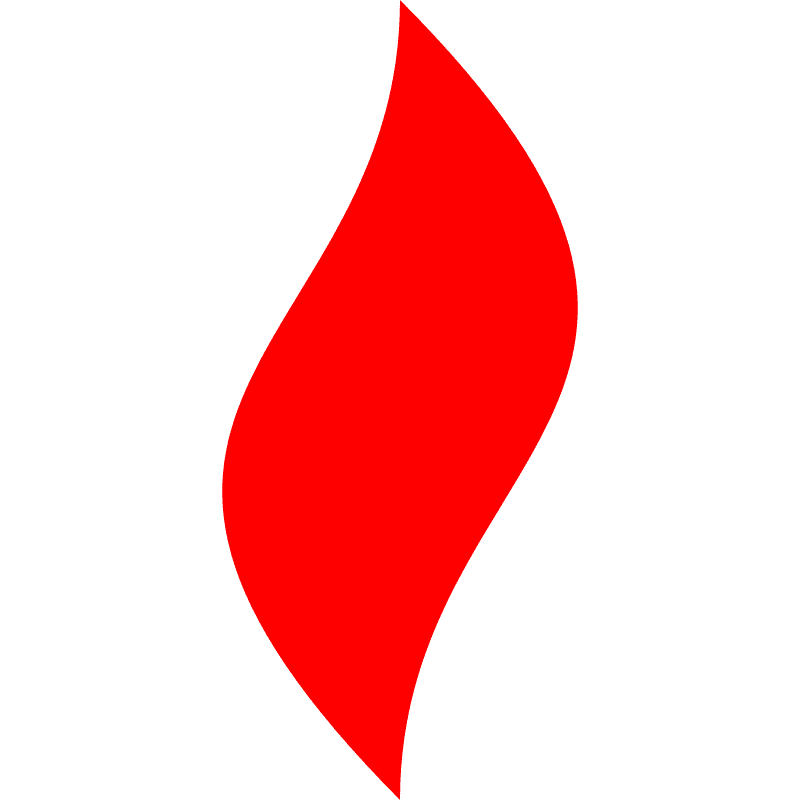 点燃
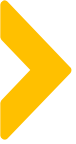 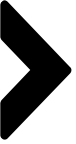 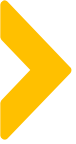 会员体系四部曲-2种不同的会员体系目标
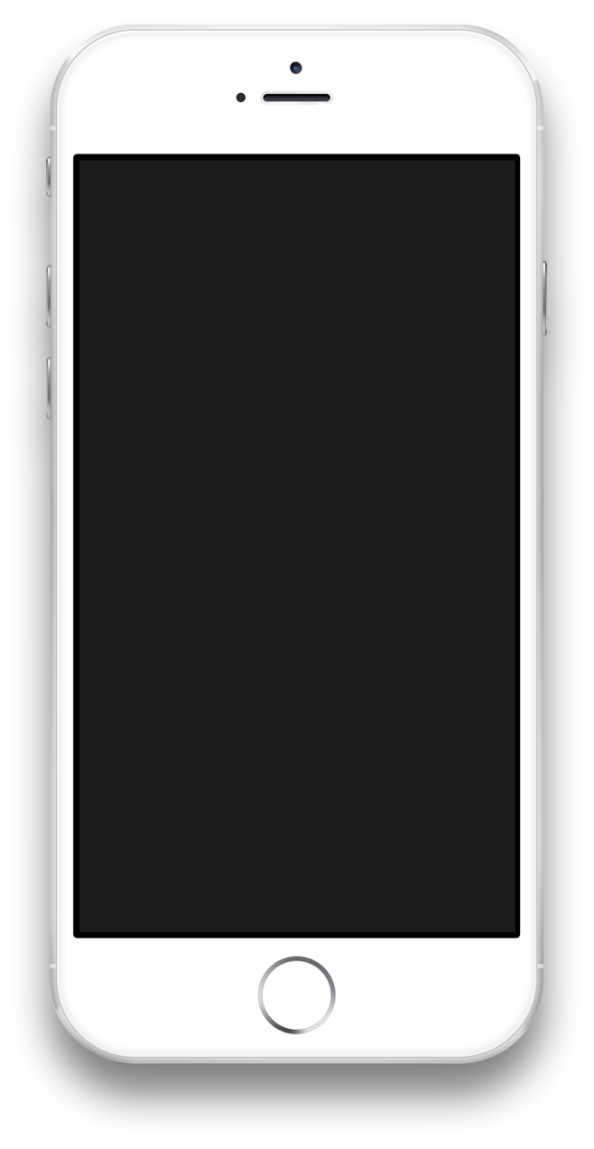 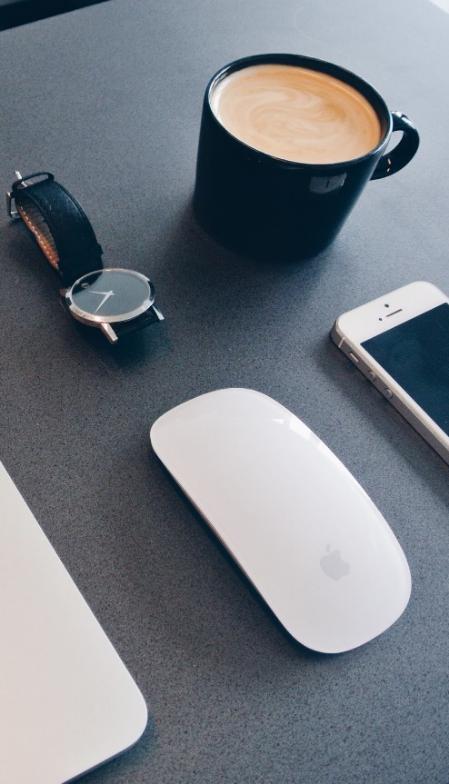 累积成长型
买断型
客单中低、复购率高
客单高、老客占比偏低，回购率不高
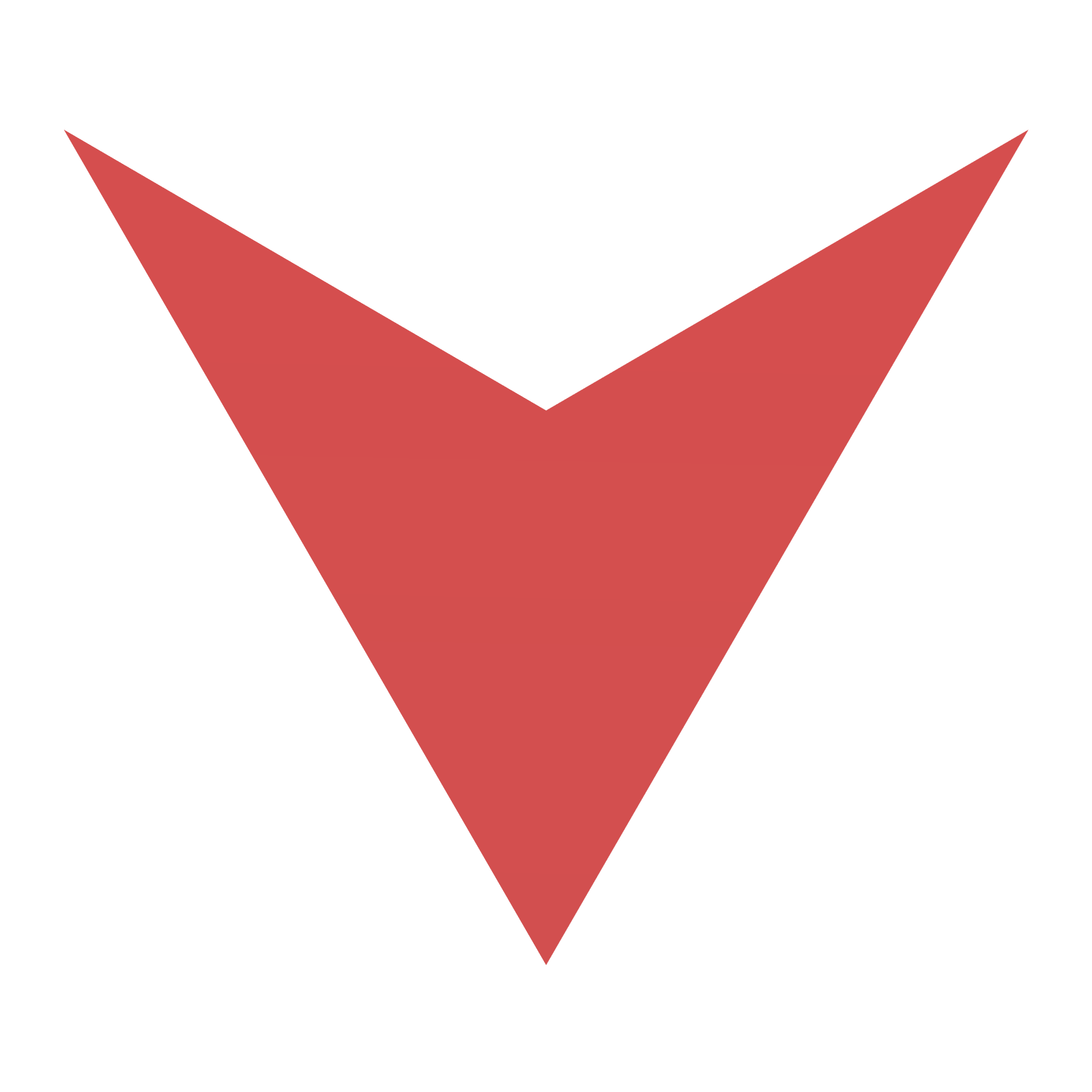 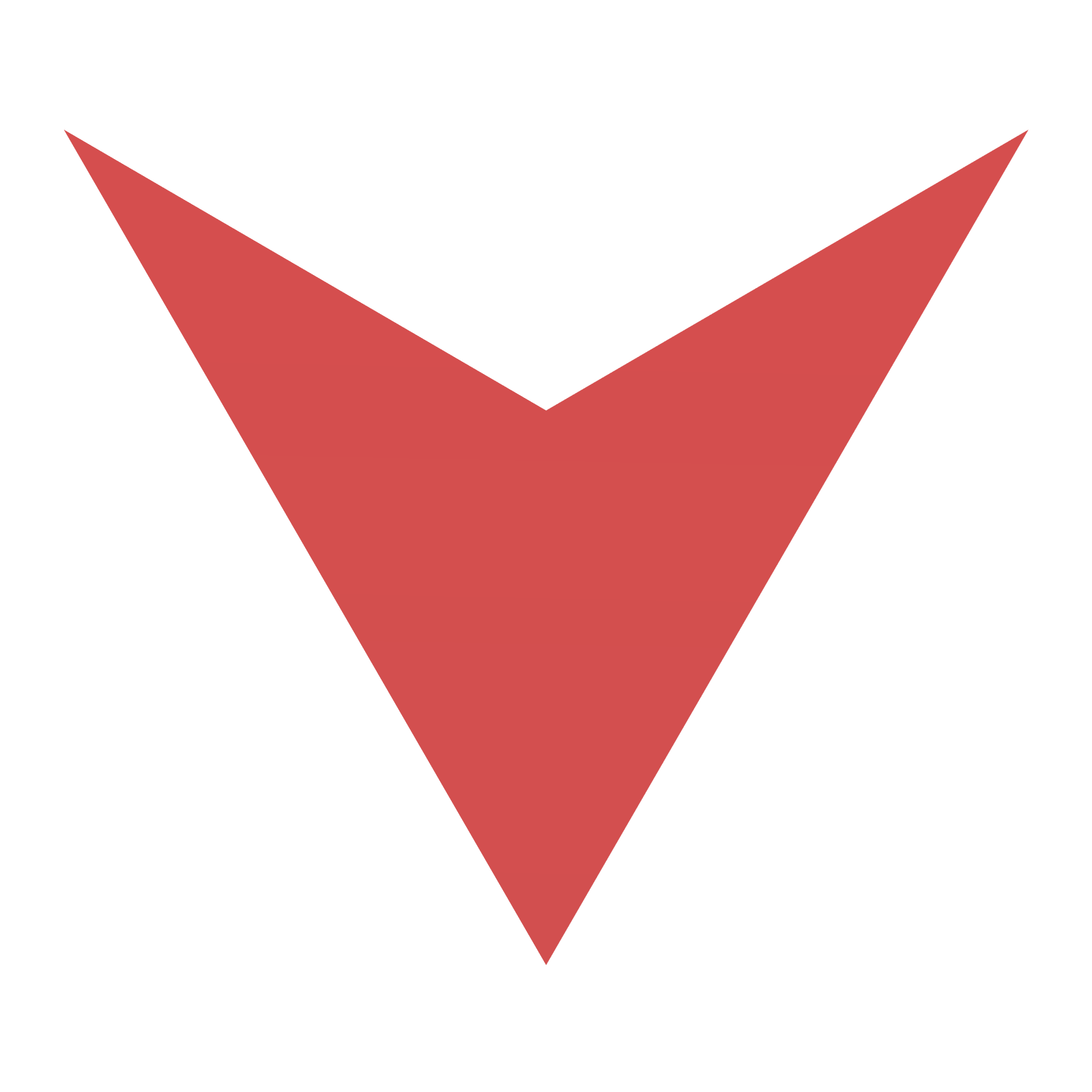 无门槛，但成长属性很强
                 未来的期待
付费会员卡，当次锁定消费
       当下的收获感
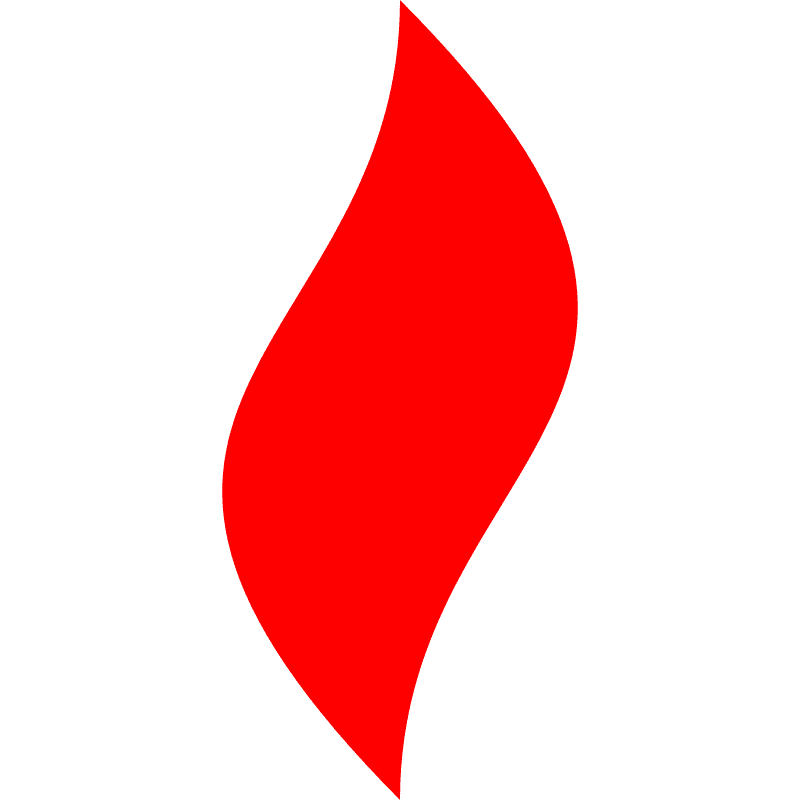 点燃
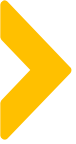 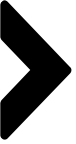 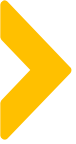 会员体系四部曲-会员等级设置原则
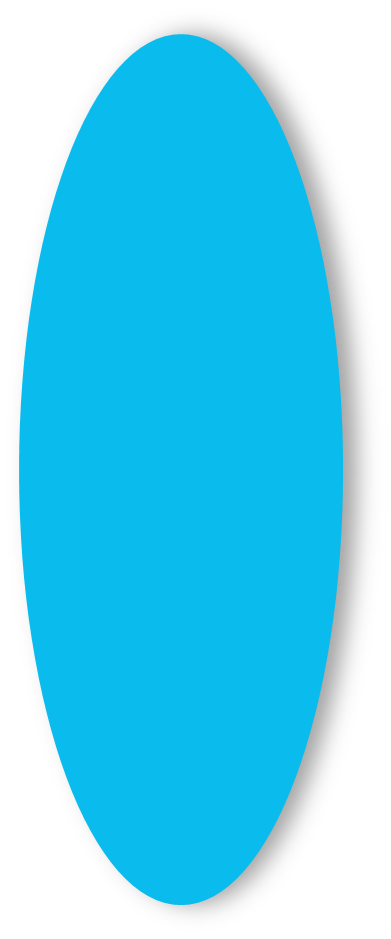 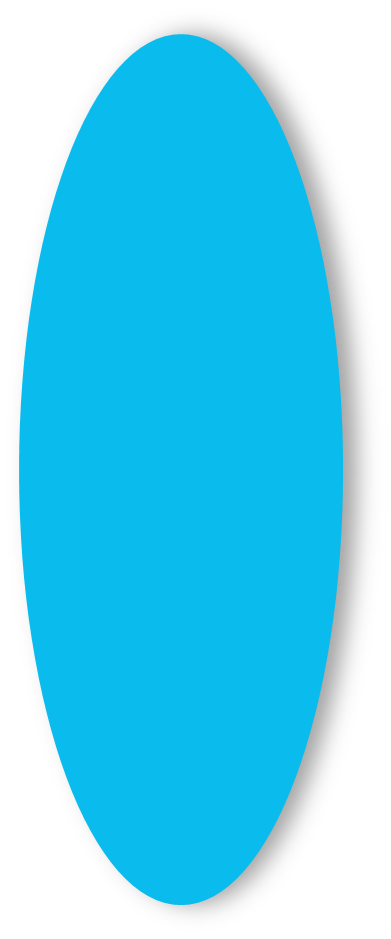 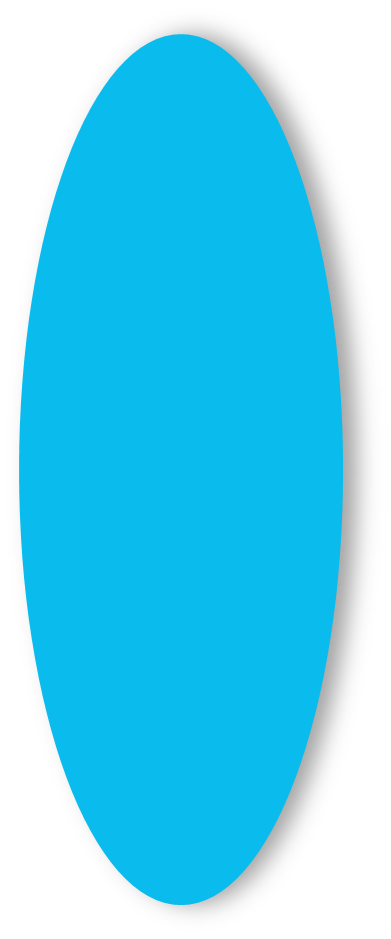 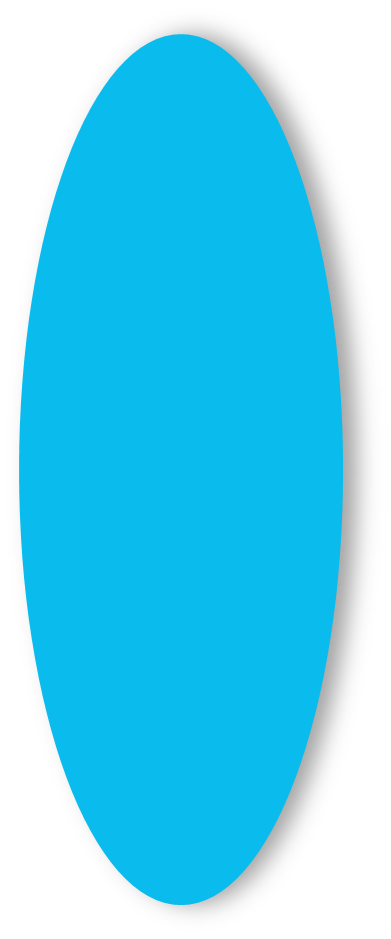 等级
权益
区别
晋升
途径
结合
品牌
一般3-4级
保留成长性
太多：过于复杂
太少：不吸引人
权益进阶
增加权益数量
提高权益等级
整体UI与品牌结合名称、图标、页面、粉丝昵称...
购买VS非购买
购买权重更高
非购买行为积分要降权，
预防积分通胀
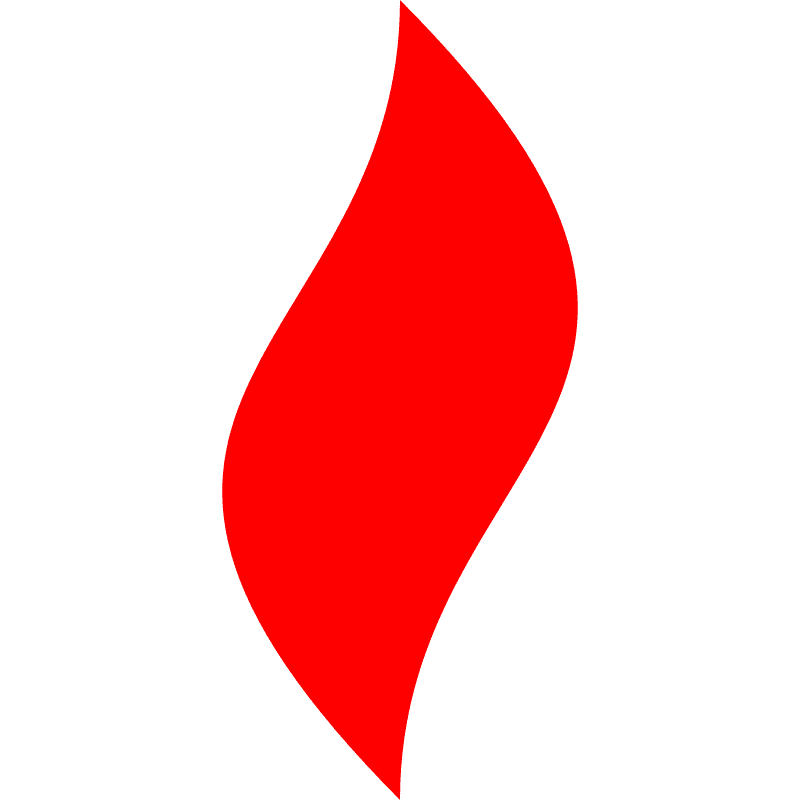 点燃
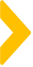 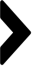 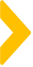 会员体系四部曲-会员生命周期管理
进群
积分升级
积分终结
包裹卡
加粉
日常运营
心智启蒙
初次宣导
召回
升级
权益运营
过期提醒延期服务
入会提醒
积分兑换积分抽奖日常引导
丰富活动
刮刮卡逻辑
奖品是积分
启蒙积分心智
积分用处
怎么获取
怎么用
充值超预期
权益与服务
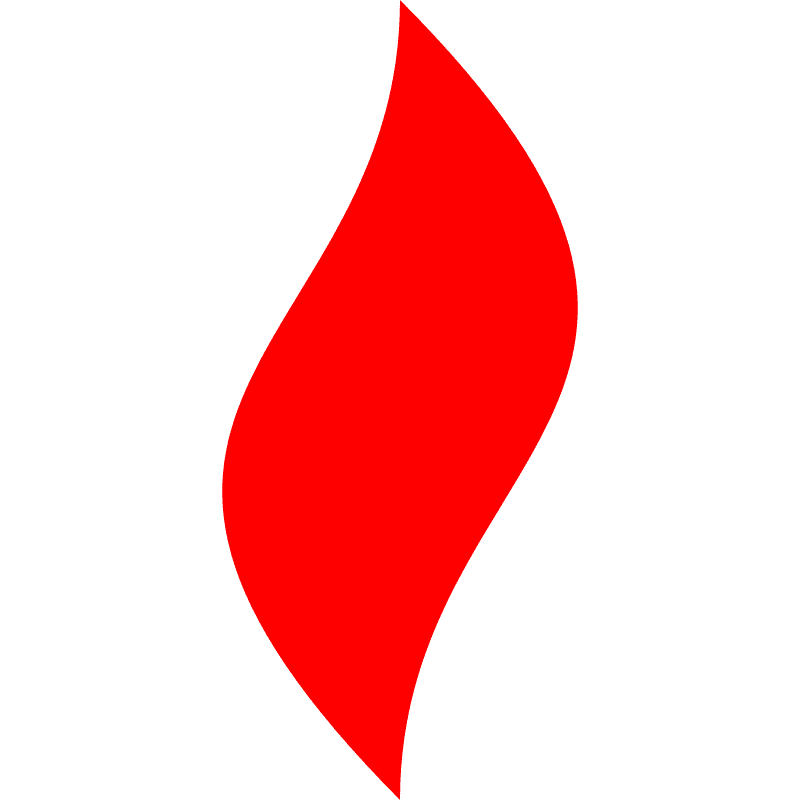 点燃
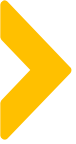 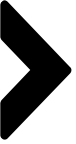 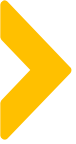 穿搭攻略分享（全量）
价值回补（私聊）
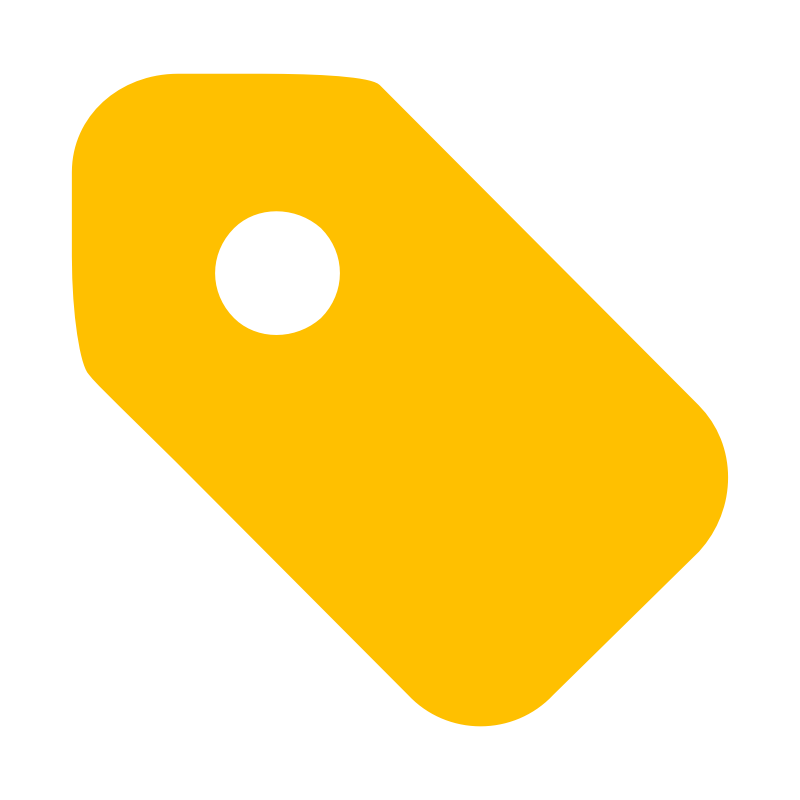 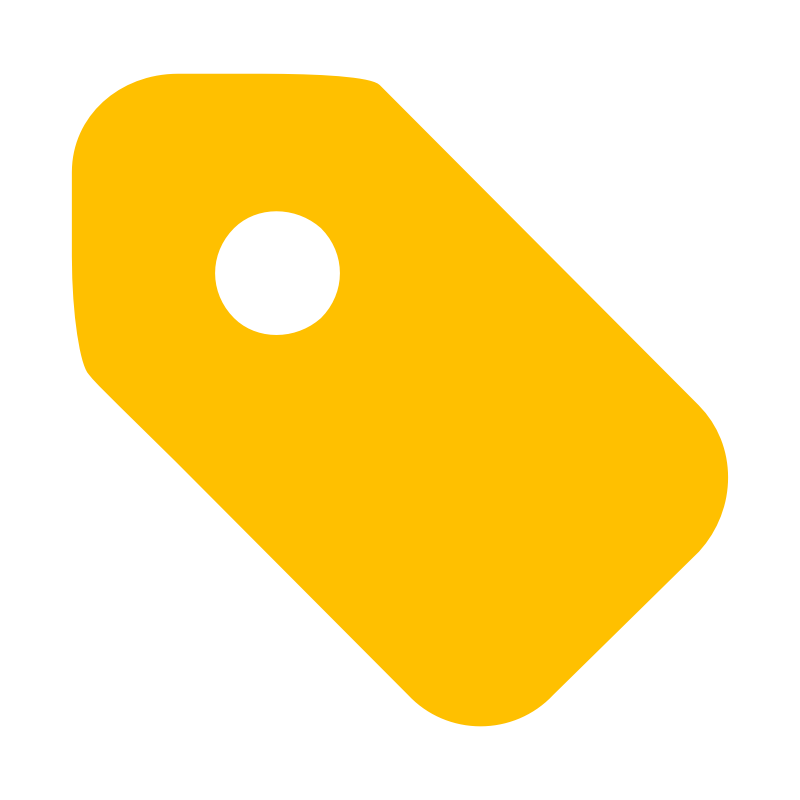 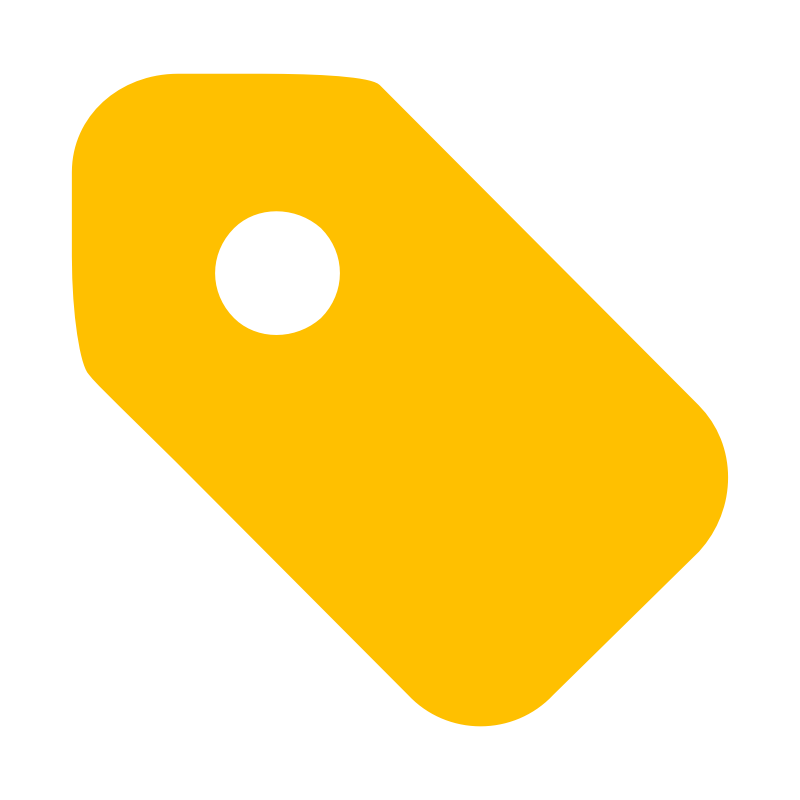 问卷调研
唤醒激活（传播）
裂变活动（传播）
会员体系与粉丝安家流程的结合
话术回访
穿搭攻略分享
拉进群(3次)
自我介绍
积分换购
玩游戏拿积分
标签匹配
开首单
粉丝安家(激活）
价值回补（开第二单）
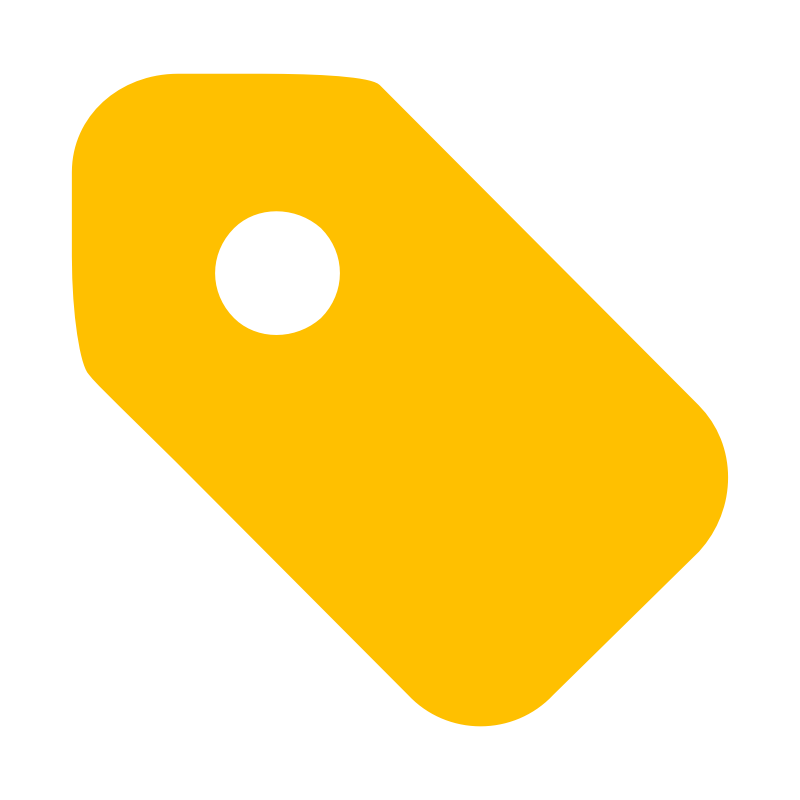 30days
1day
4days
15days
21days
7days
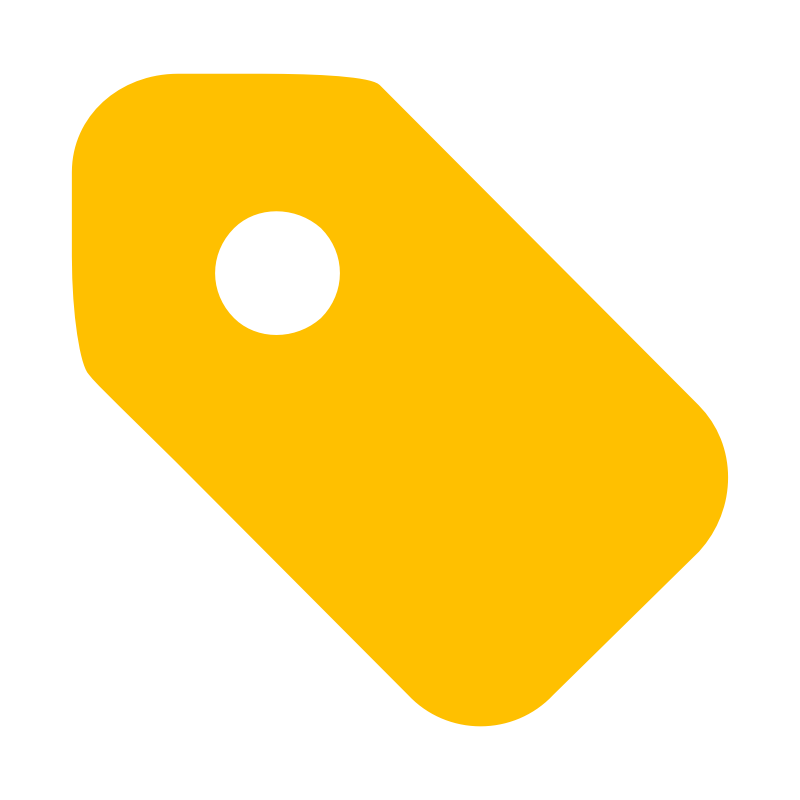 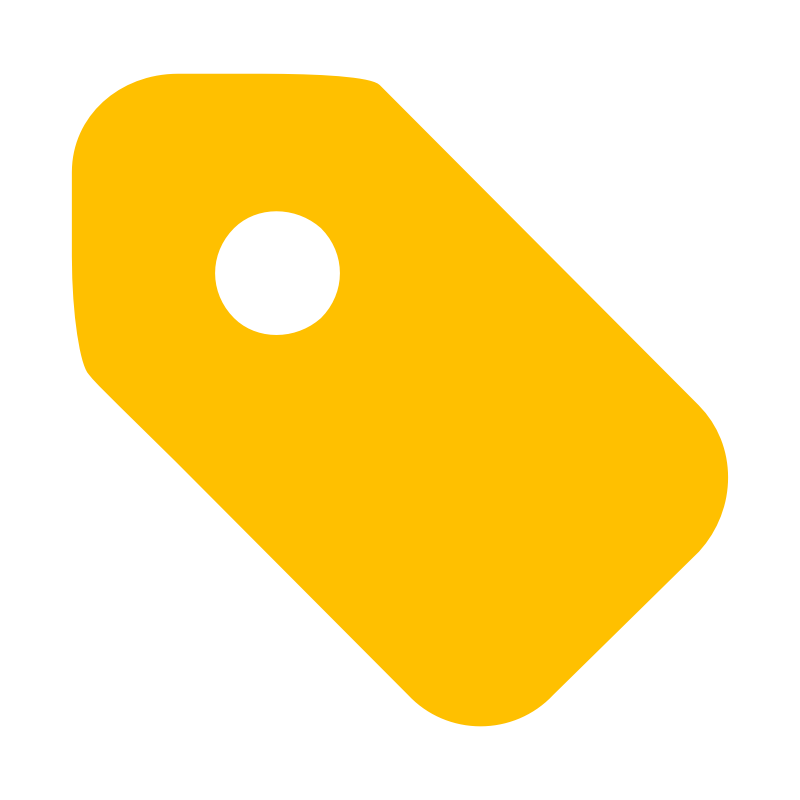 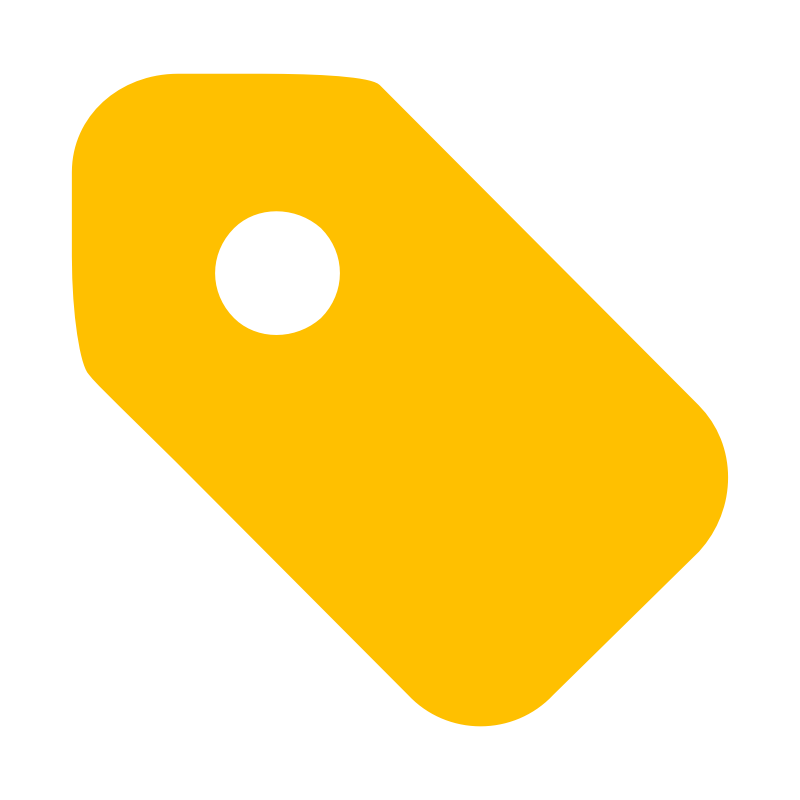 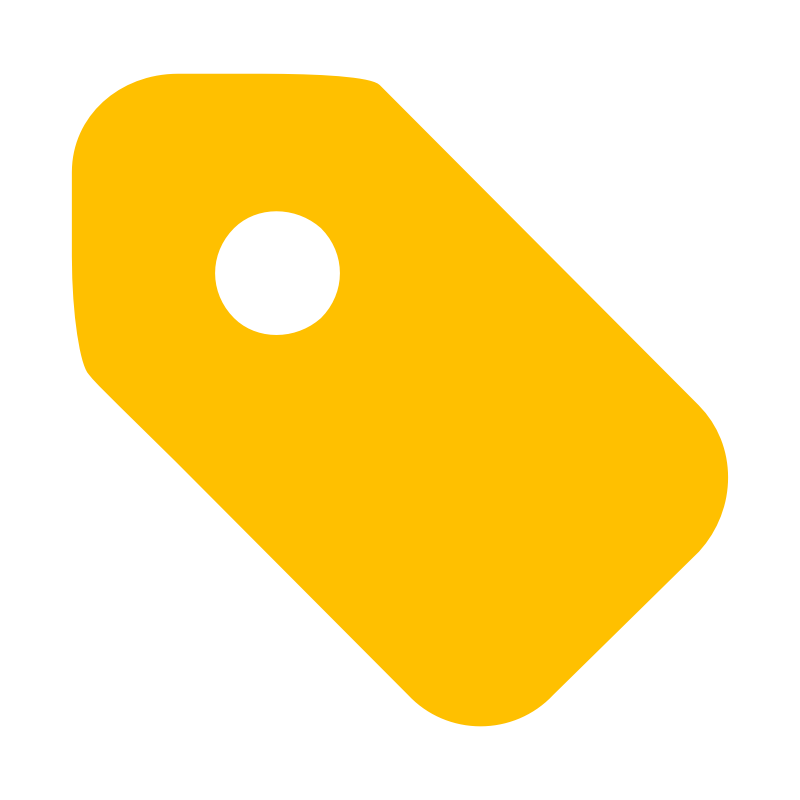 挖掘用户需求
裂变活动（全量）
传播效果（已激活用户）
了解用户情况
老客复购
品宣内容分享
获取积分
新款试穿招募（沉睡用户）
积分试用
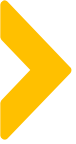 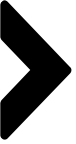 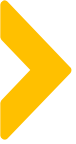 心智启蒙-从包裹卡就种下积分心智
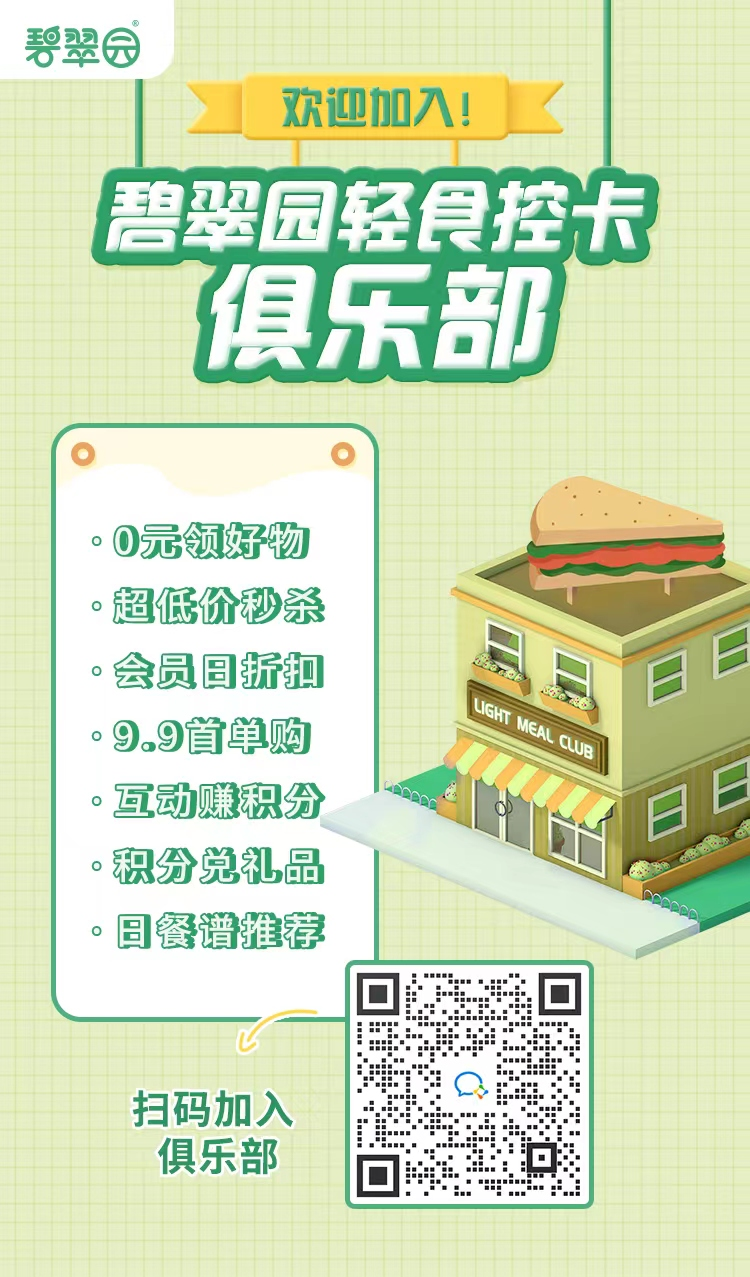 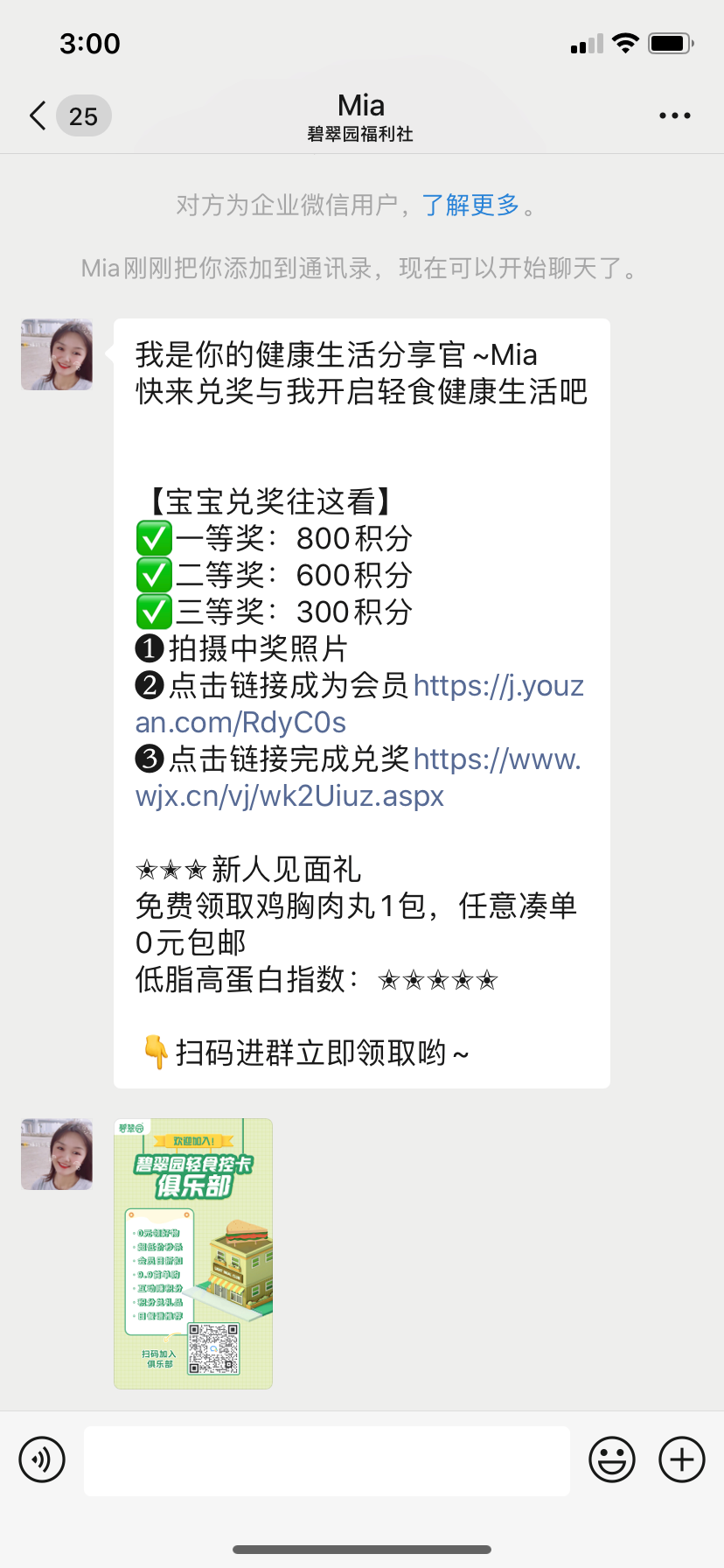 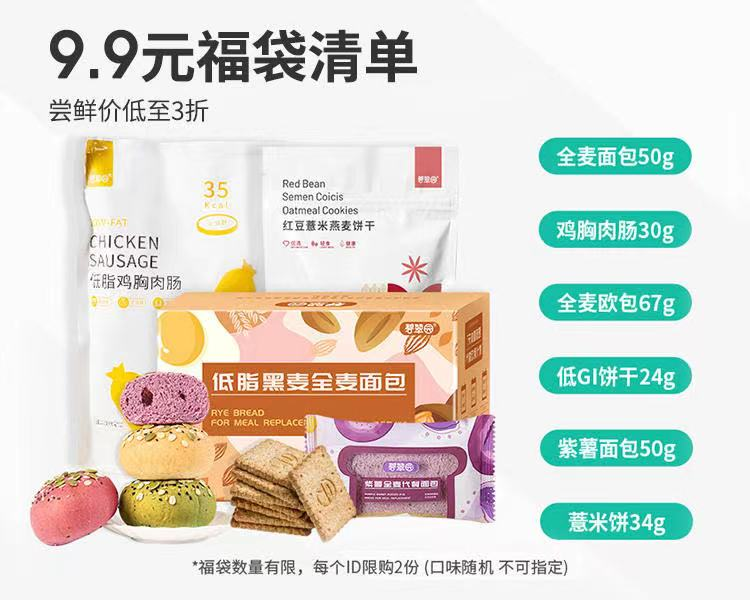 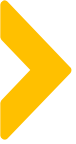 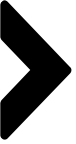 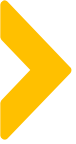 初次宣导-加粉和进群宣导积分价值
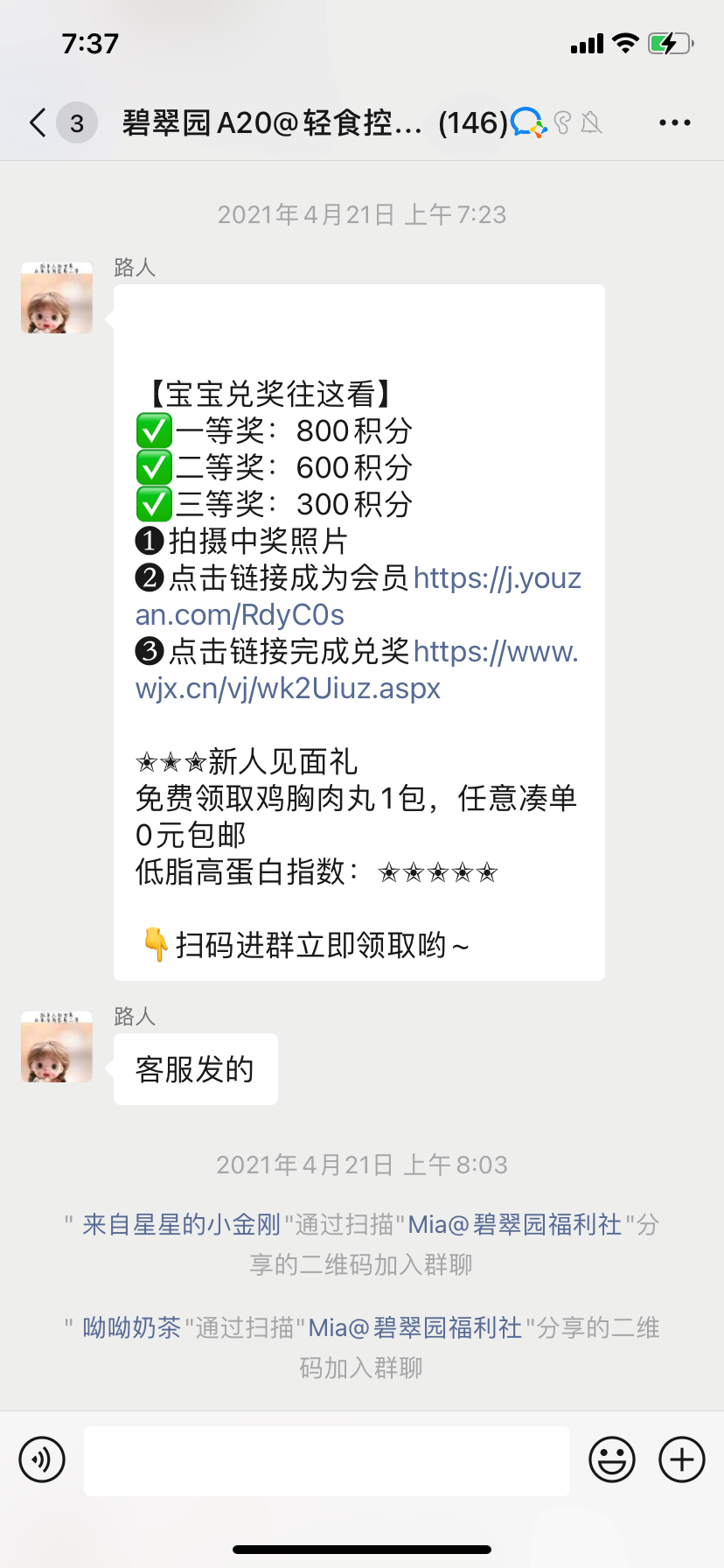 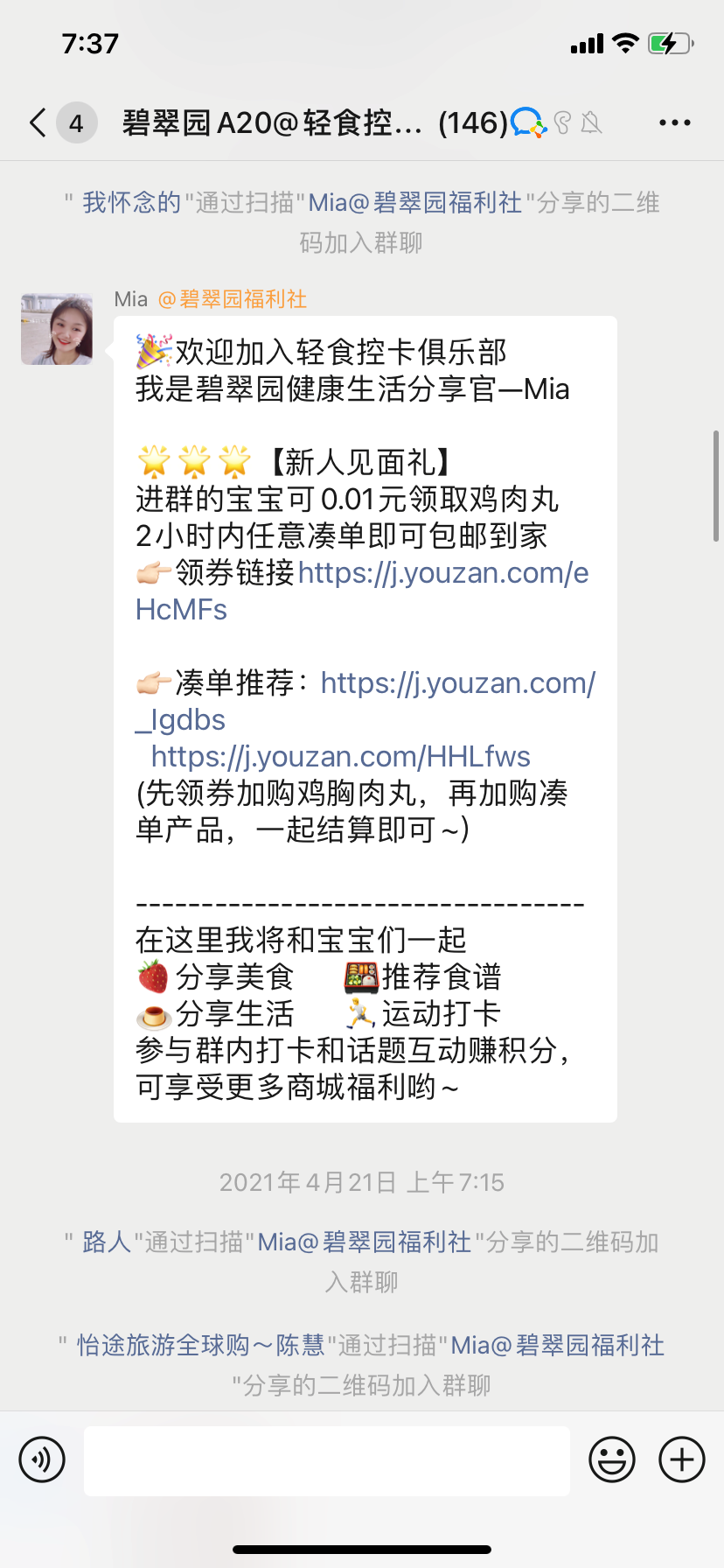 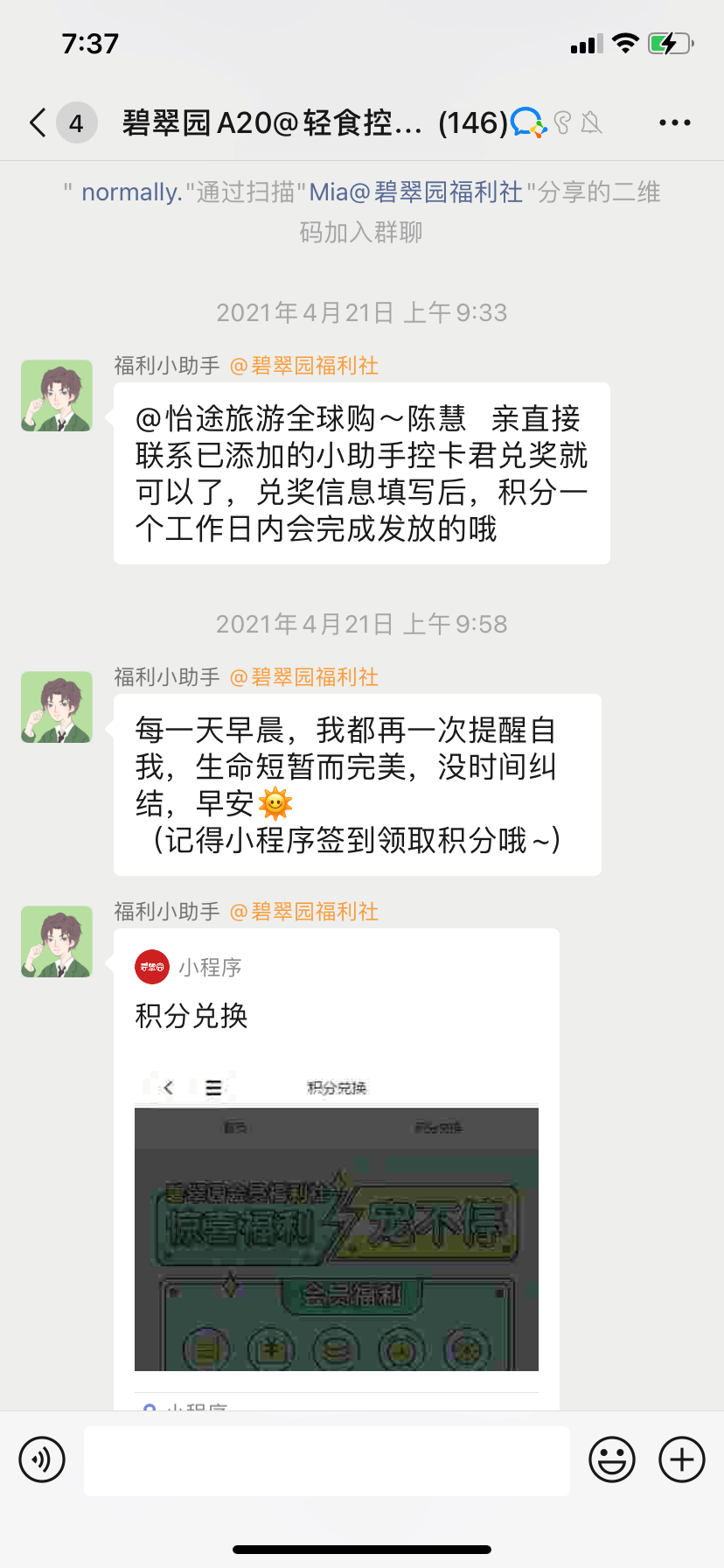 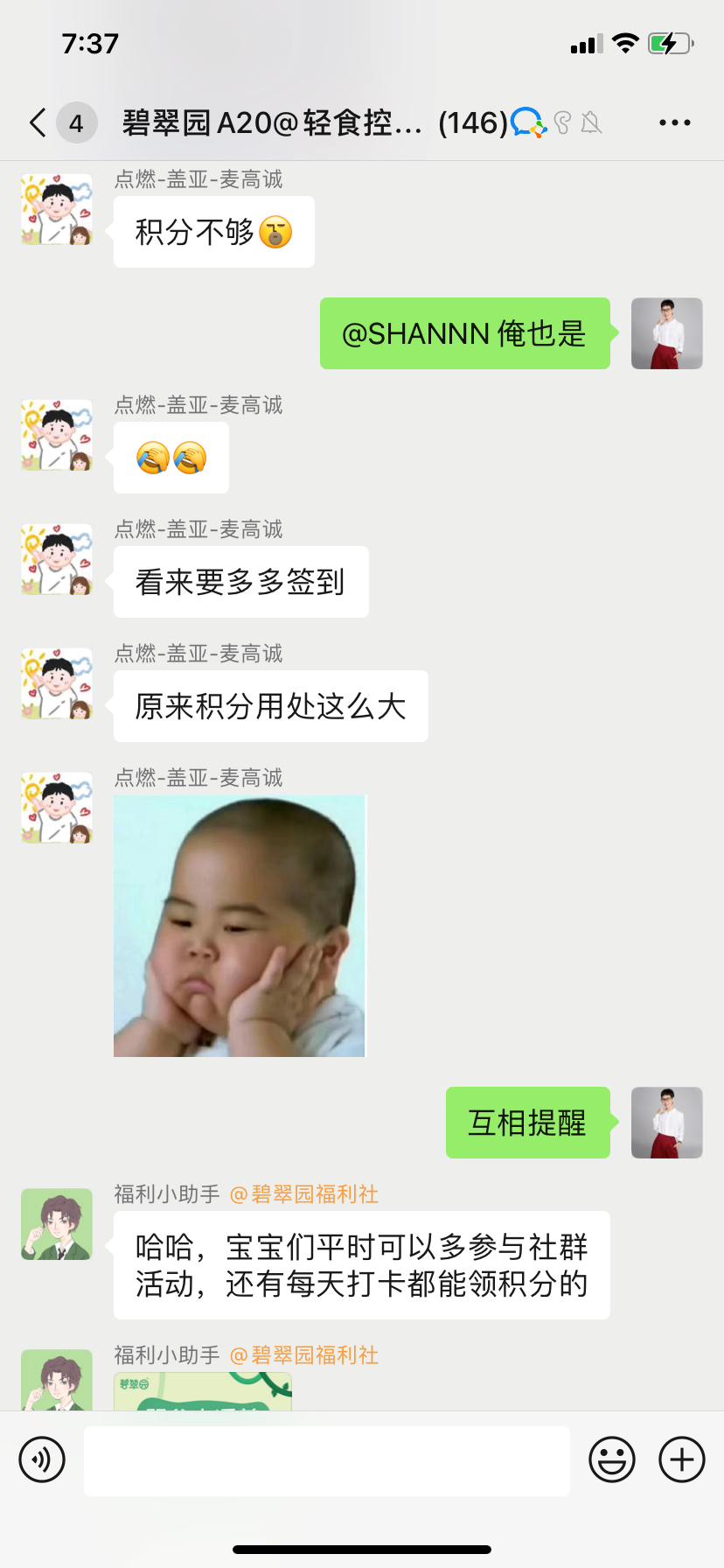 加粉自动回复
进群欢迎语
群内积分答疑
水军剧本宣导
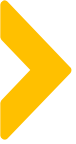 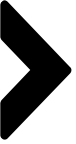 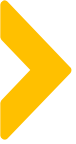 权益宣导-获得积分的方式
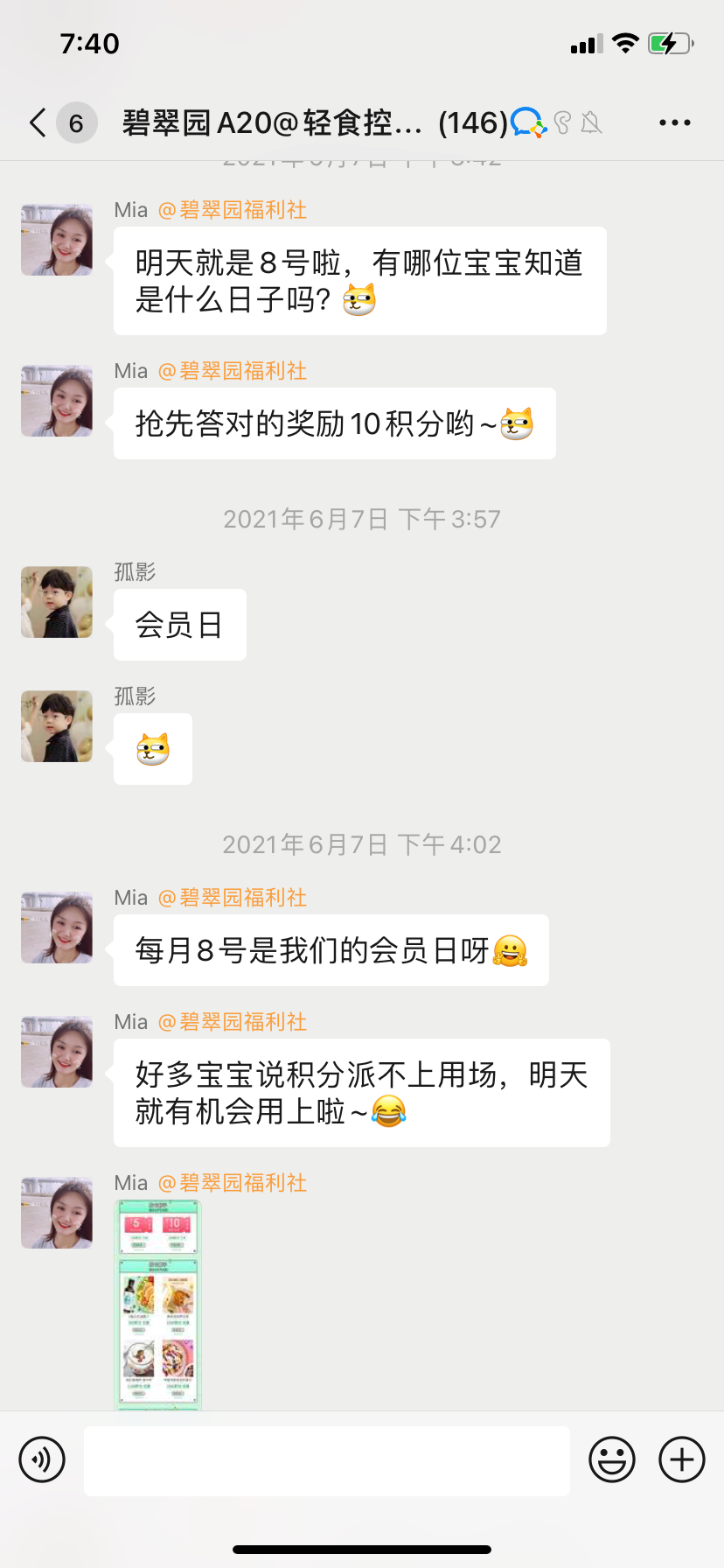 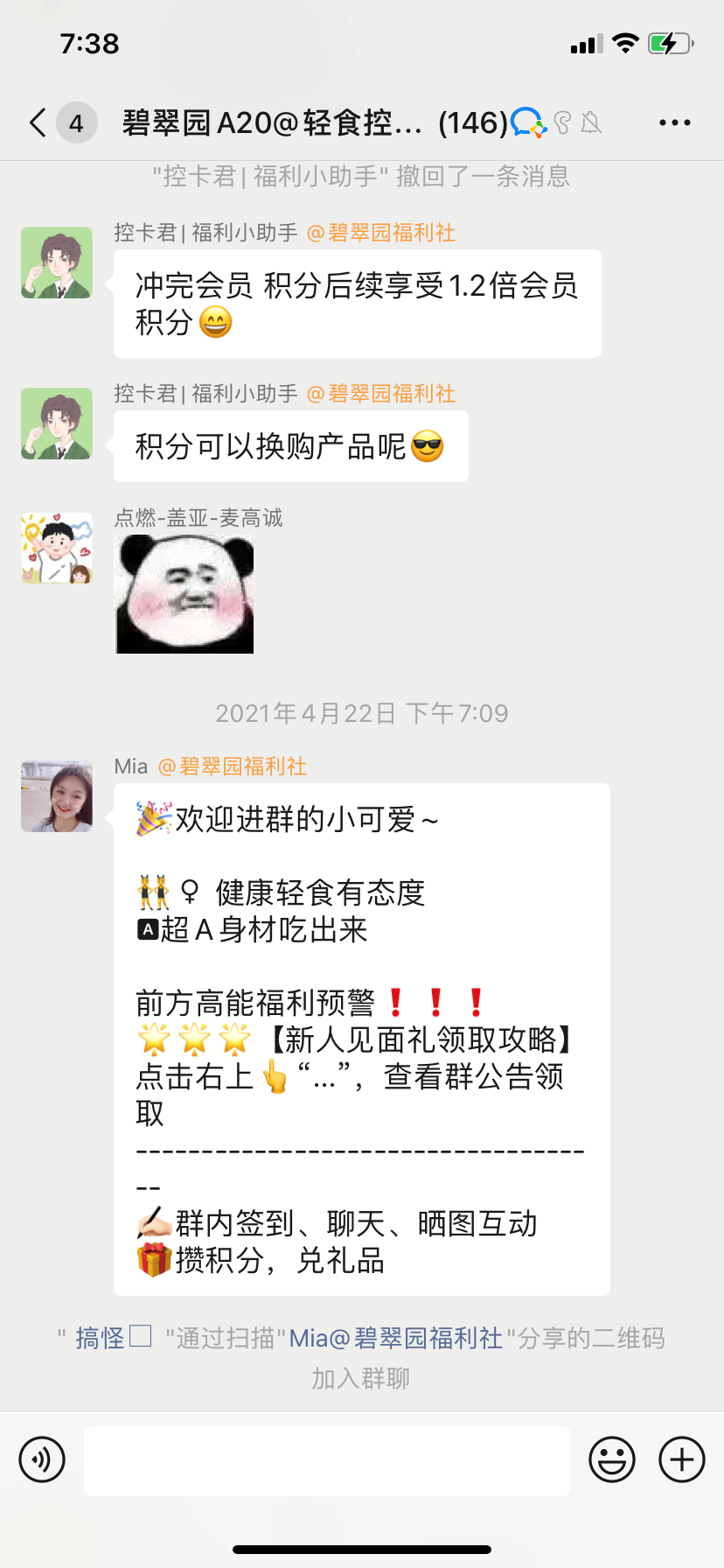 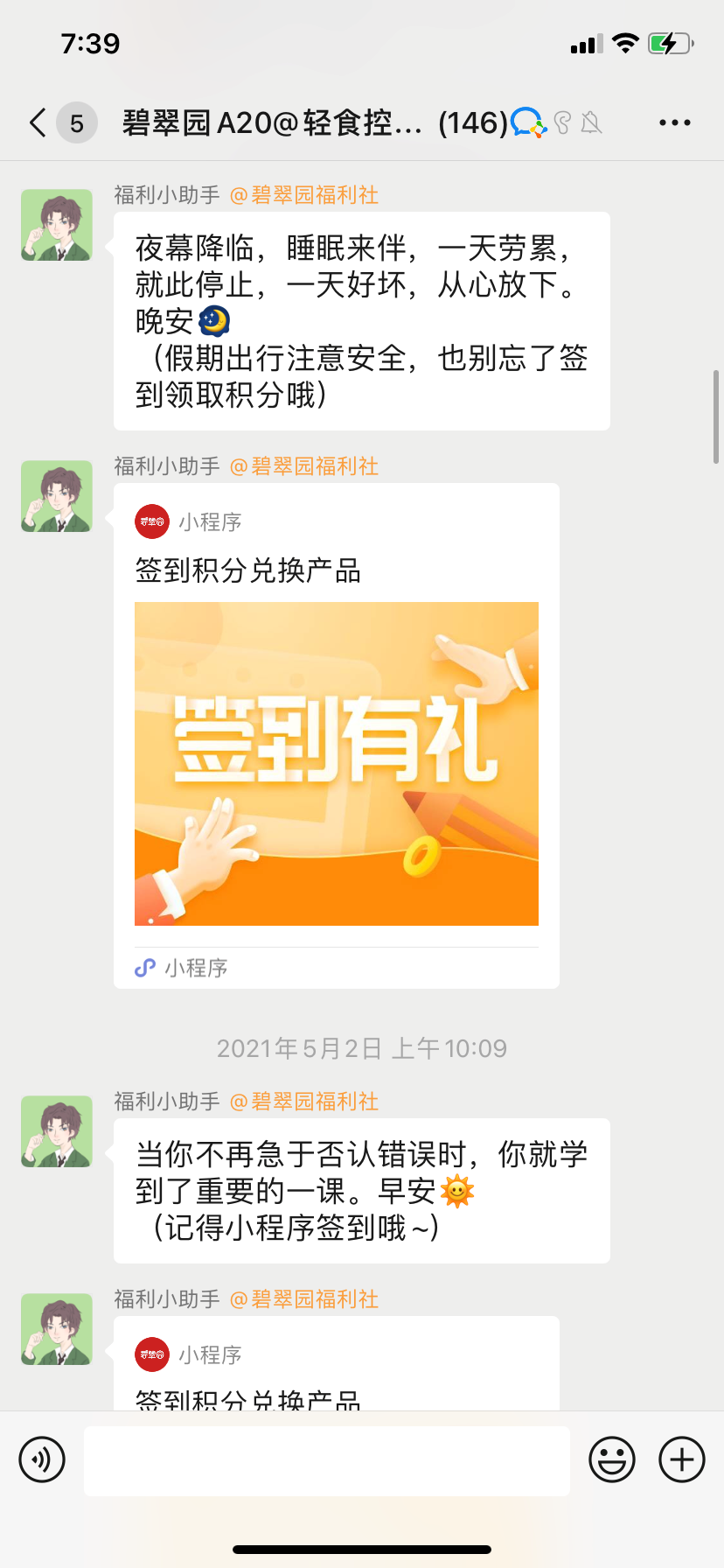 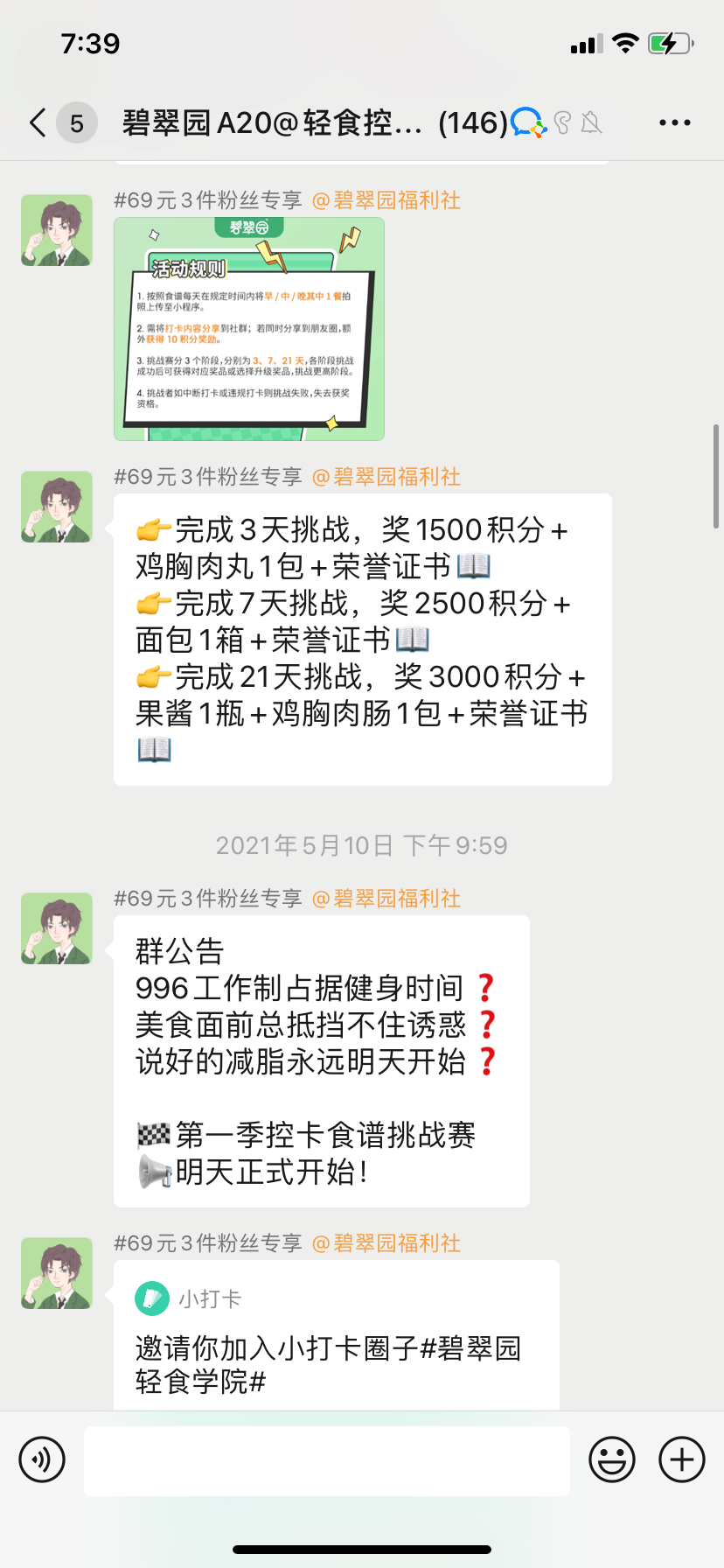 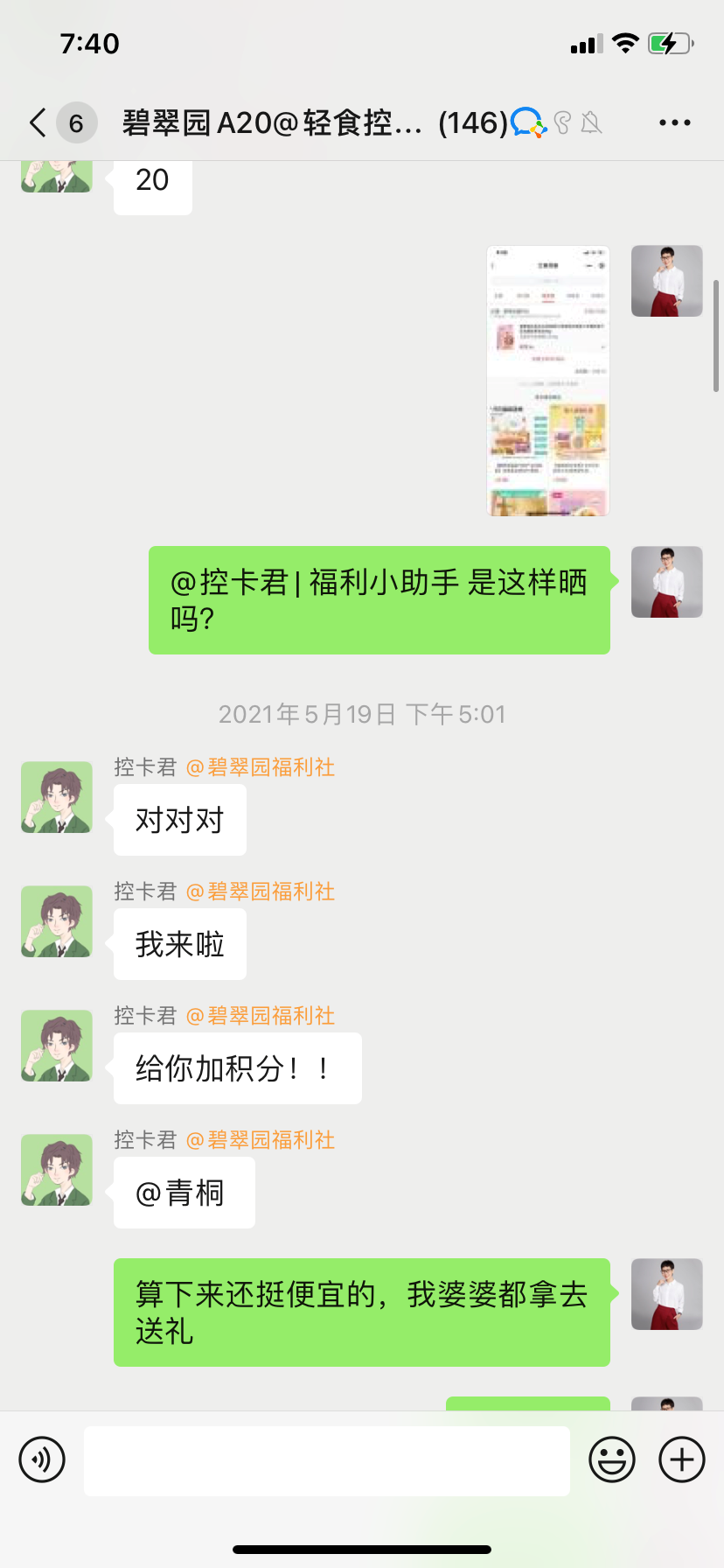 充值积分翻倍
每日签到
轻食打卡
群内晒单
群内答题
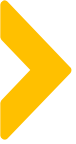 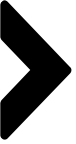 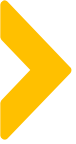 权益宣导-积分消耗的方式
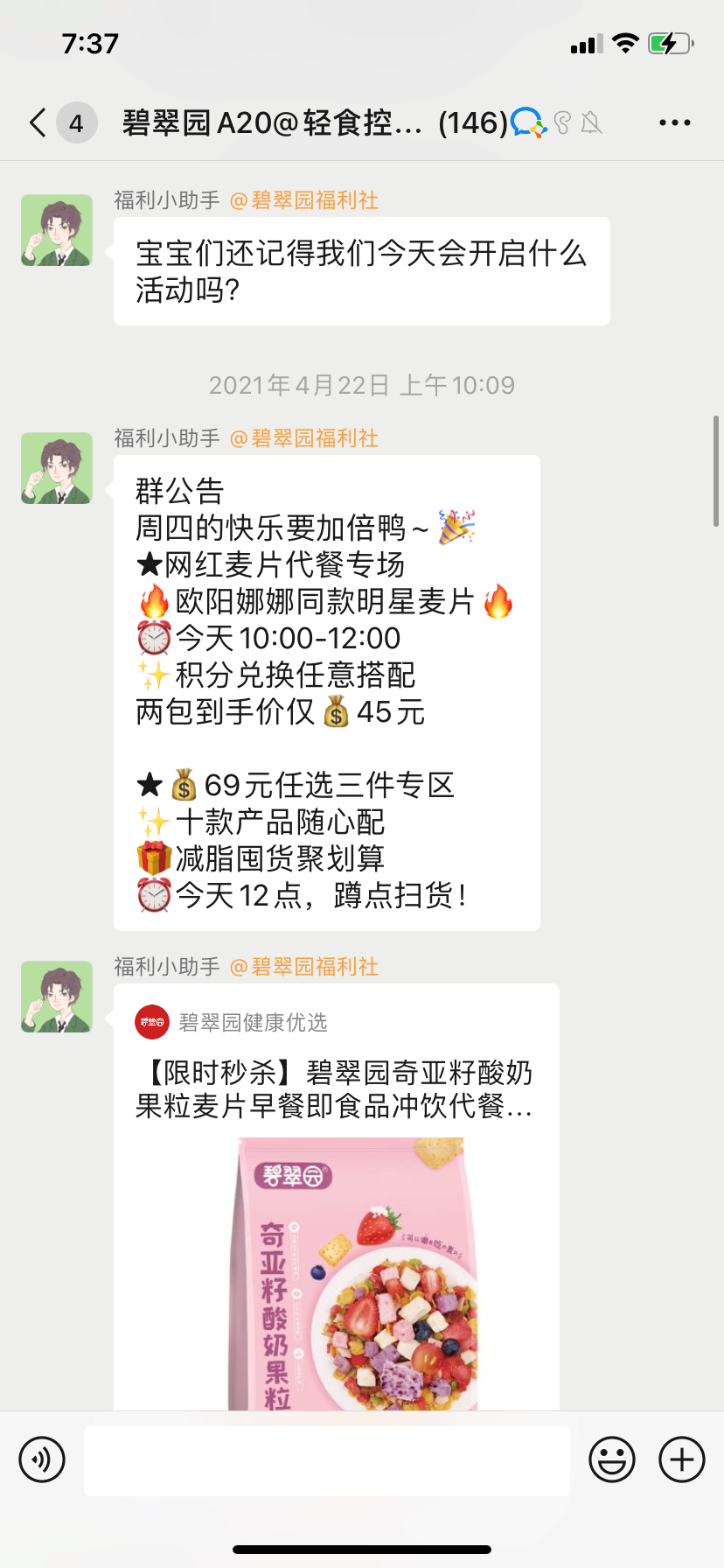 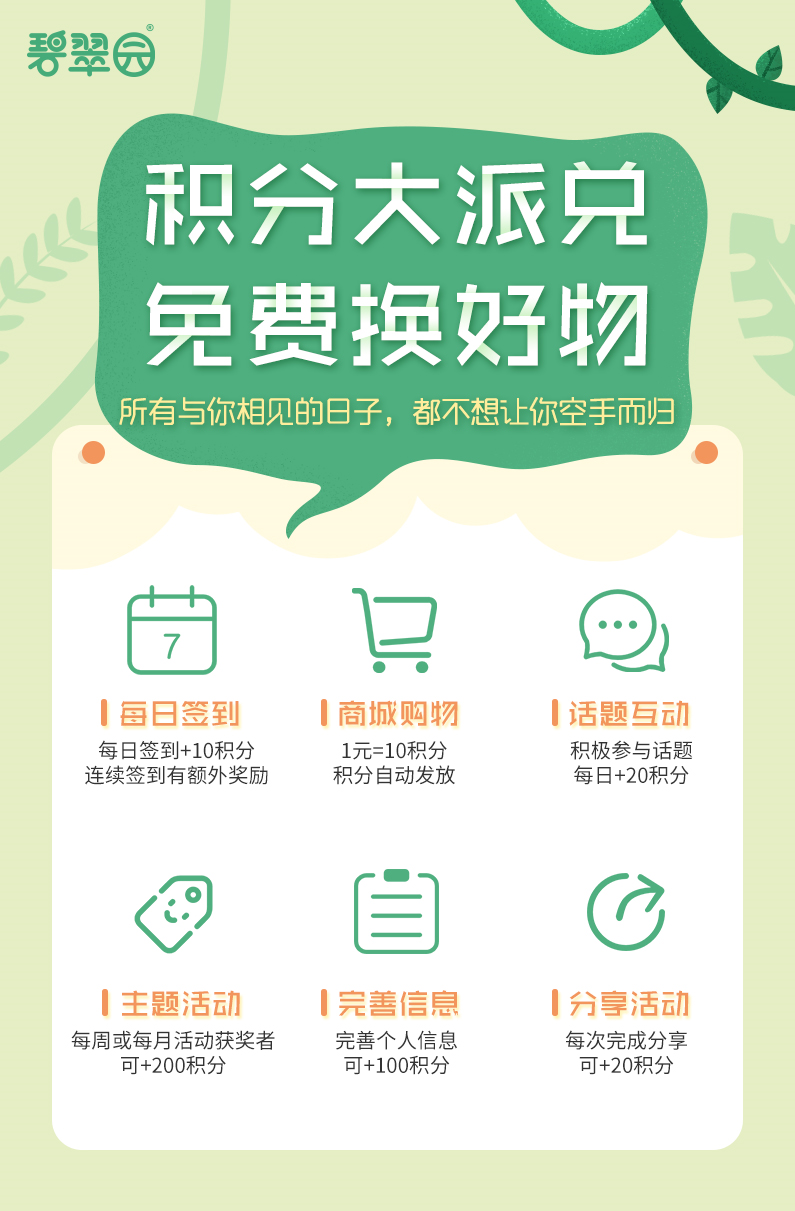 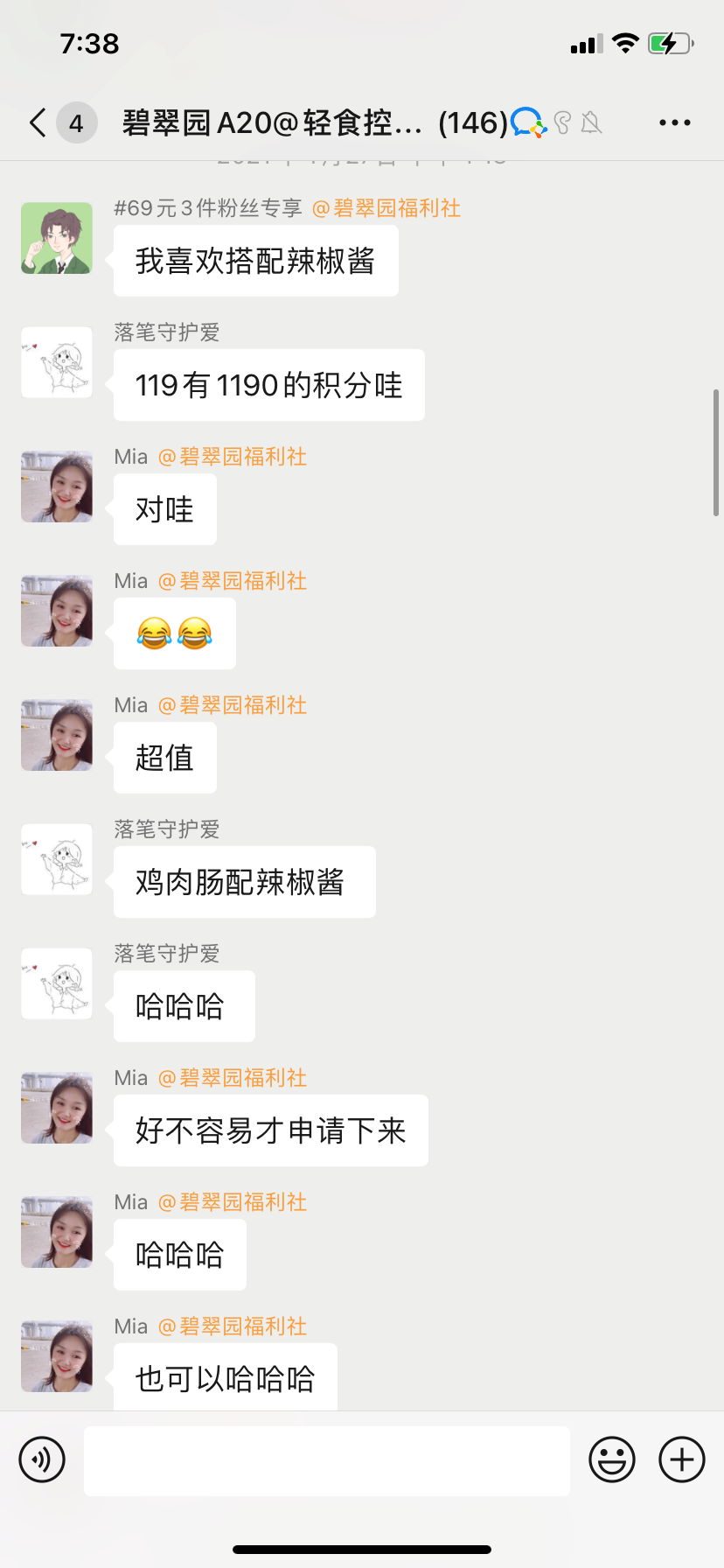 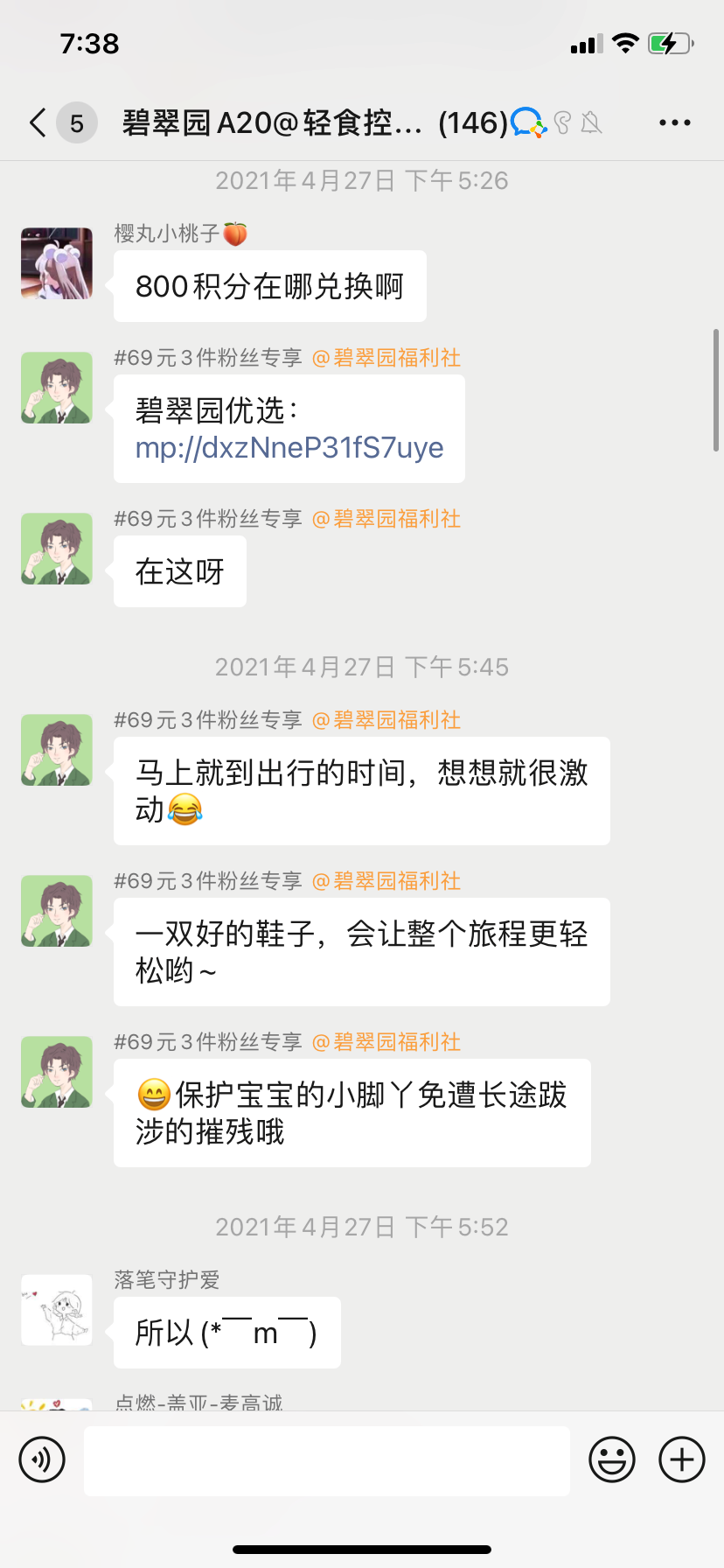 进群换好物
积分加钱购
积分换活动资格
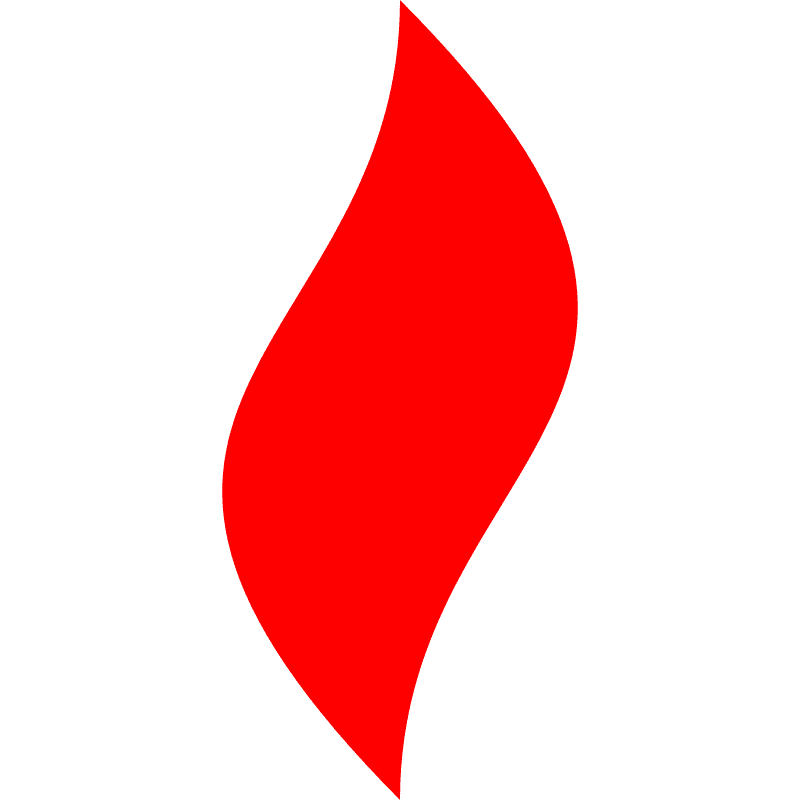 点燃
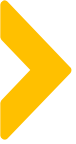 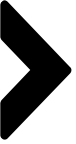 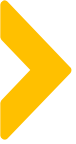 会员体系积分系统
会员体系：私域积分体系搭建
积分获取方案
积分任务：
加入会员
商城消费
签到（1人/次/天）
积分话题互动（社群）
朋友圈转发活动
所得积分：
注册可获取100积分
等额积分
签到5分，连续7天+10分，连续30天+20分
根据活动方案+积分
20分/条，1天内评论多条按1次计算
积分兑换方案（10积分=1元）
兑换品类：
优惠券（5元/10元）
特价试用
秒杀抢购
兑换产品
兑换方式：（比例：100：1）
5元=50积分（满59-5）/10元=100积分（满109-10）
100积分+XX.XX元特价
50积分+秒杀价
商品价格（日常价）*100+付邮
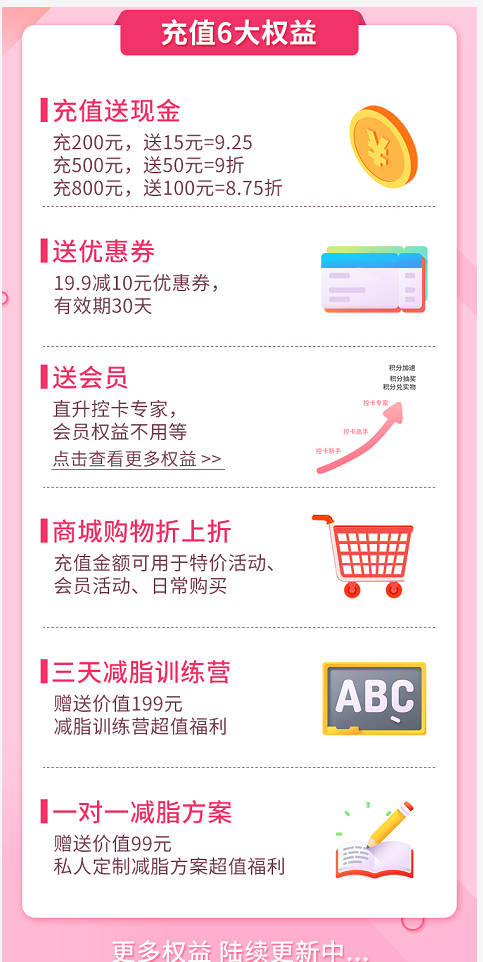 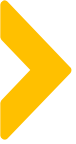 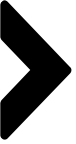 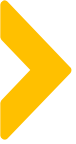 会员升级-充值会员体系
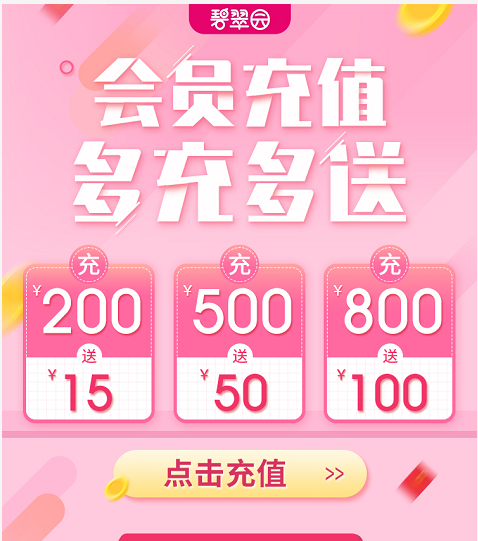 会员运营的体现--结合品牌的UI表现
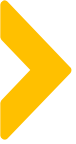 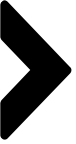 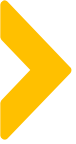 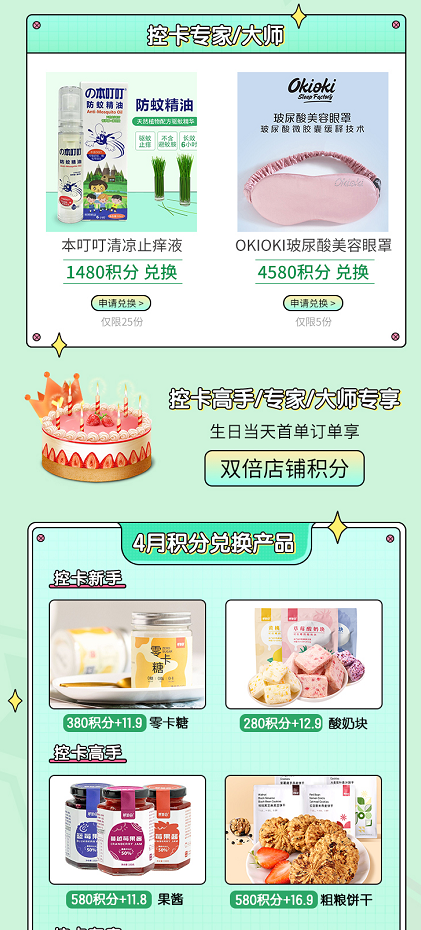 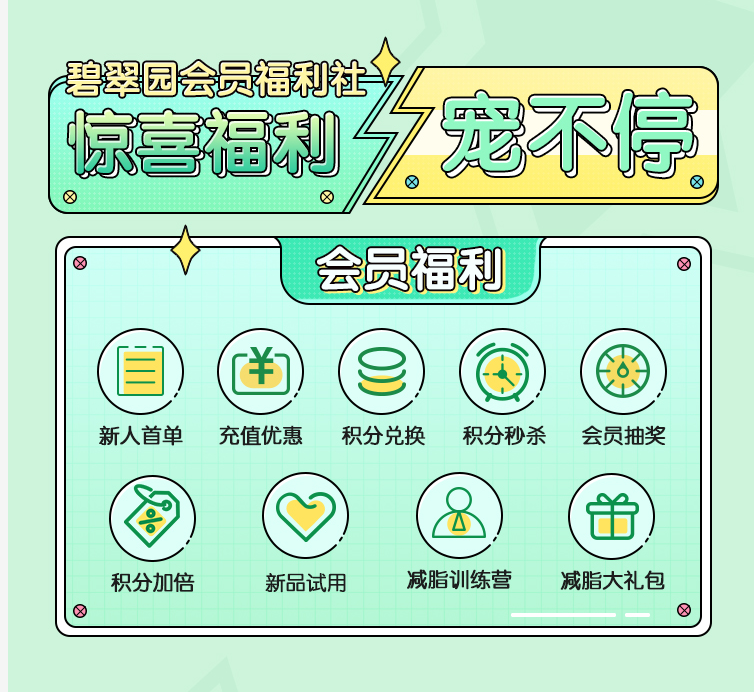 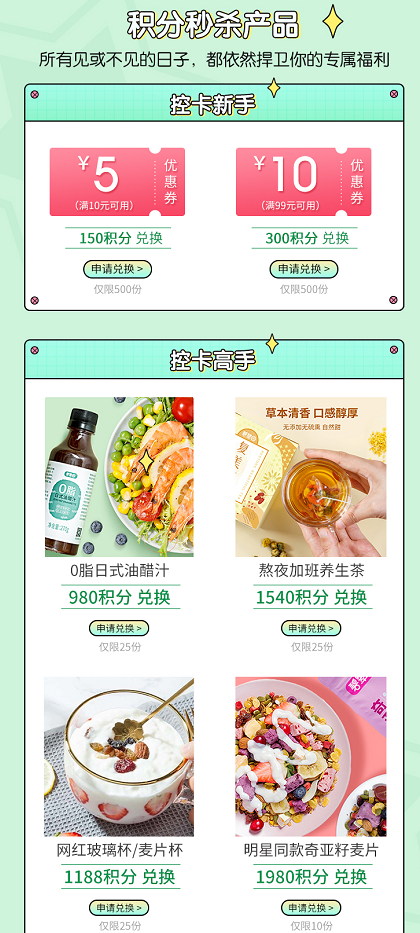 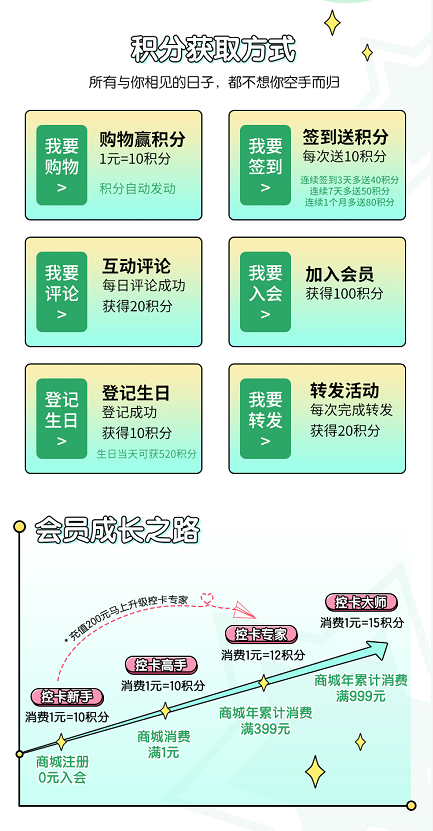 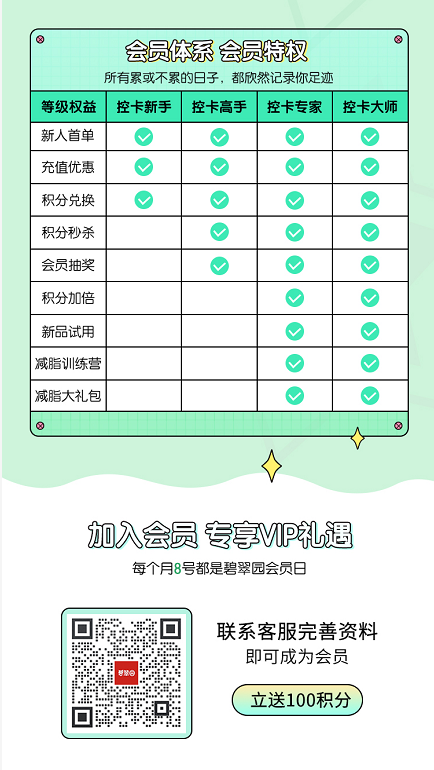 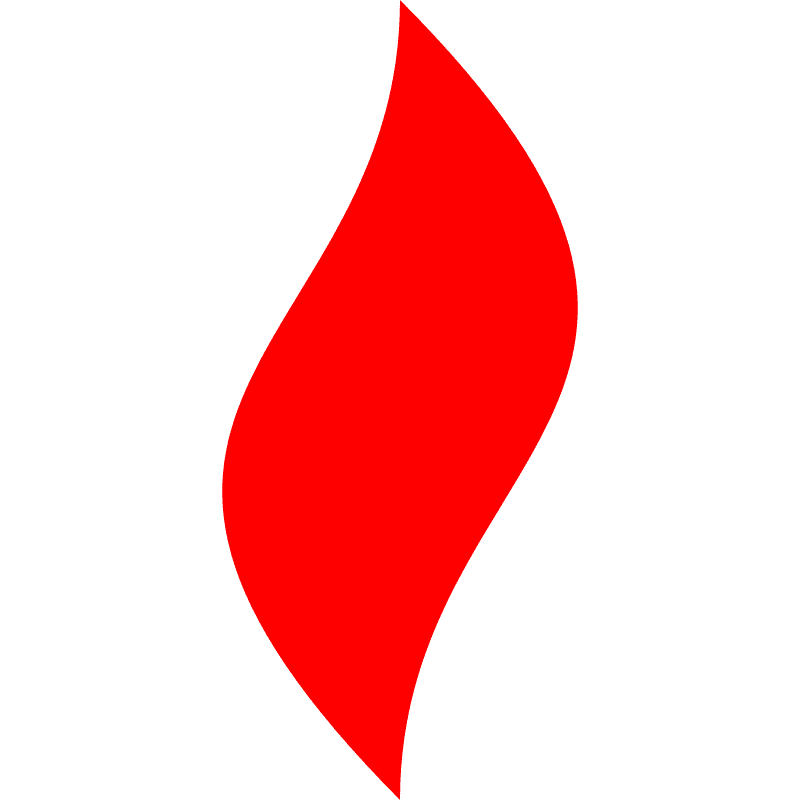 点燃
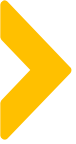 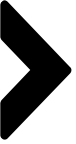 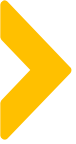 案例解析
某洗护用品品牌会员体系案例
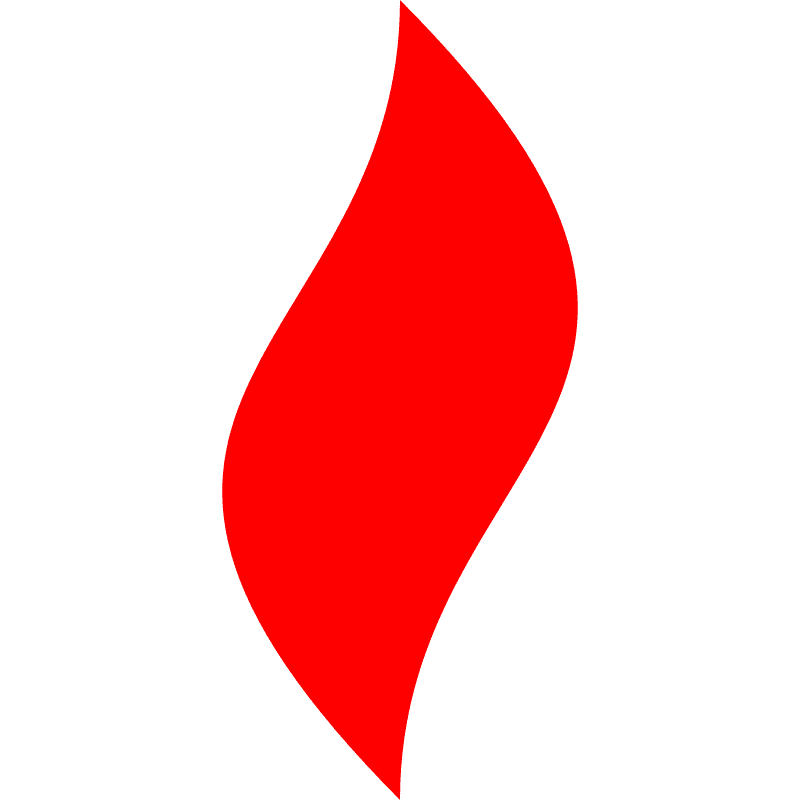 点燃
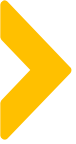 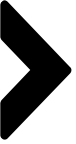 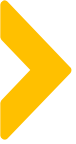 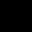 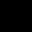 会员权益
普通会员
会员体系案例一
会员体系框架
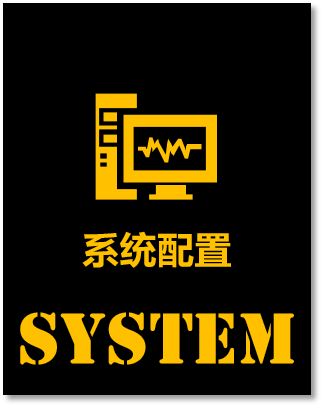 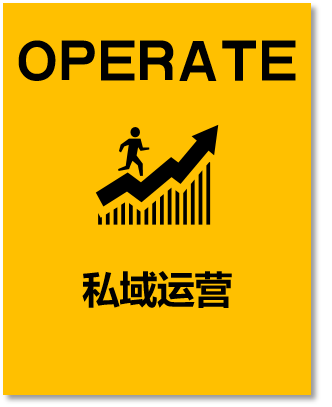 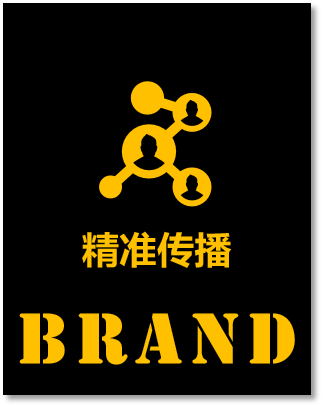 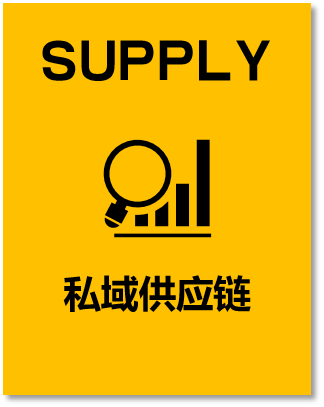 高级会员
KOC
会员宠粉日
加入社群并注册小程序商城成为普通会员
招募并筛选种子用户，升级为高级会员（KOC）
制定区别会员权益方案
每月会员强归属感活动
享受普通会员权益
享受高级会员权益
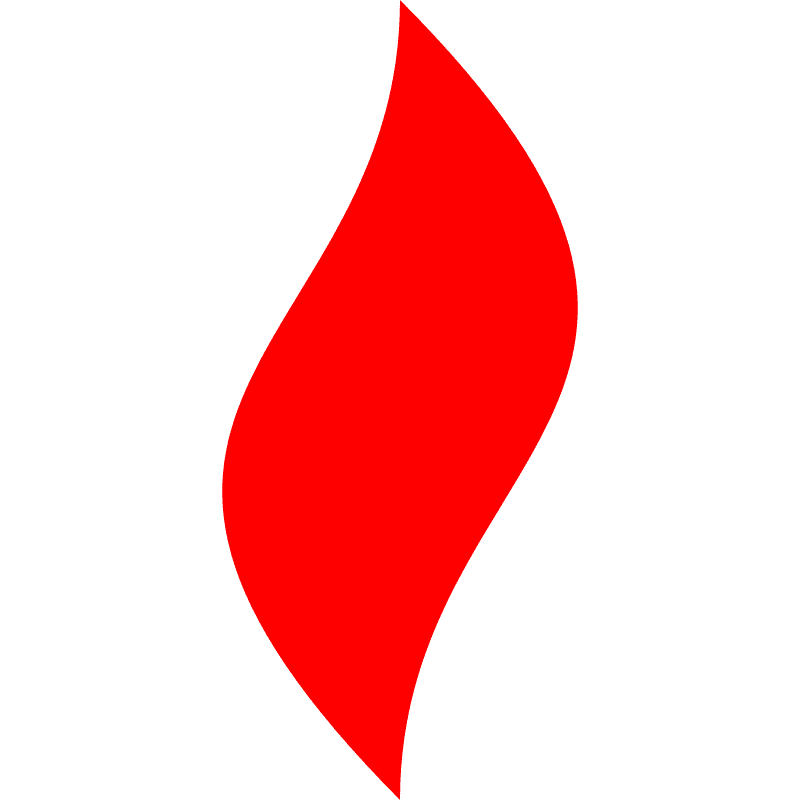 点燃
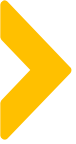 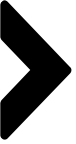 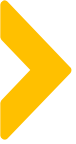 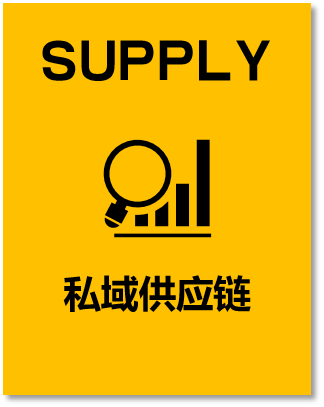 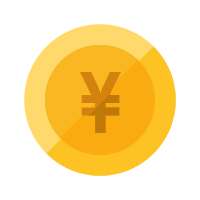 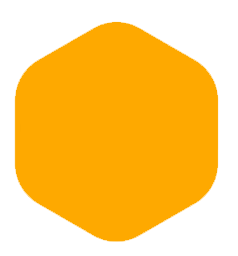 积分价值
会员积分
（核心）
会员体系案例一
加入社群并注册小程序商城即可成为普通会员
消费
积分获取途径
积分消耗方式
话题互动
社群打卡
积分商城
兑换
种草分享
直播互动
注册即送
优惠券
实物商品
新品试用
可兑换权益
10积分=1元
50积分兑换5元无门槛券
商品日常价*10的积分价值兑换（包邮）
新品上架后9.9元+100积分兑换（包邮）
100积分兑换10元券（满减）
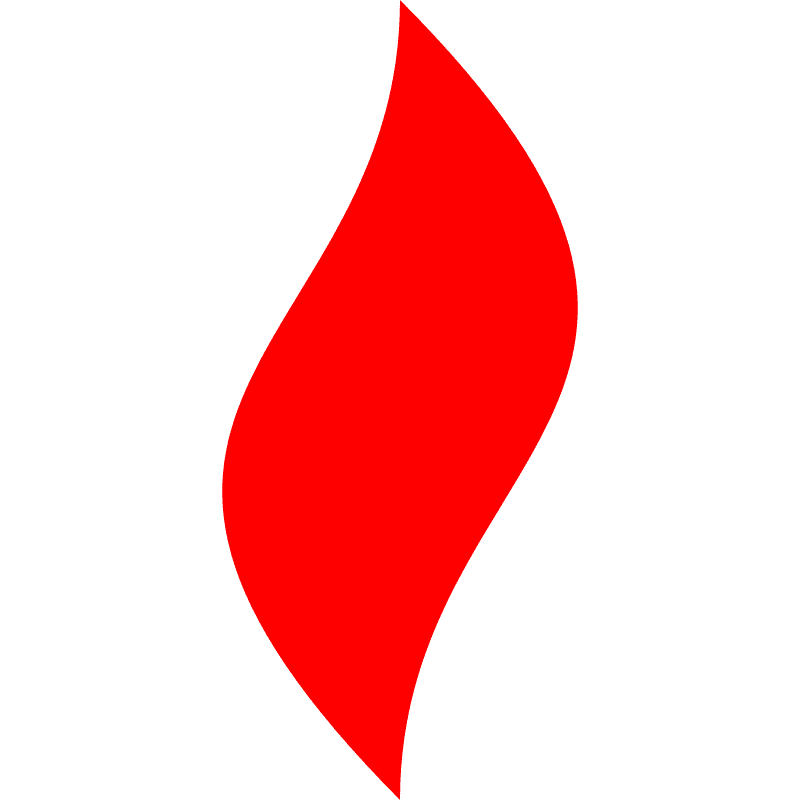 点燃
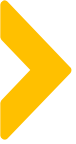 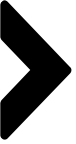 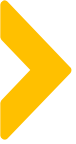 会员体系案例一
高级会员（KOC）招募流程
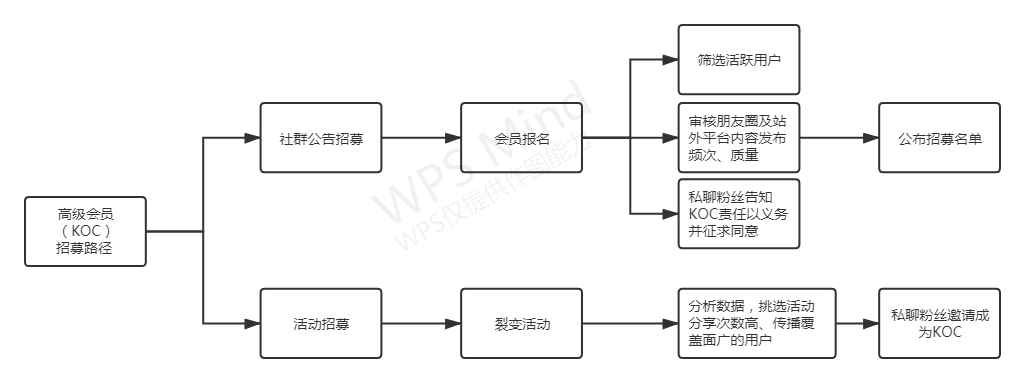 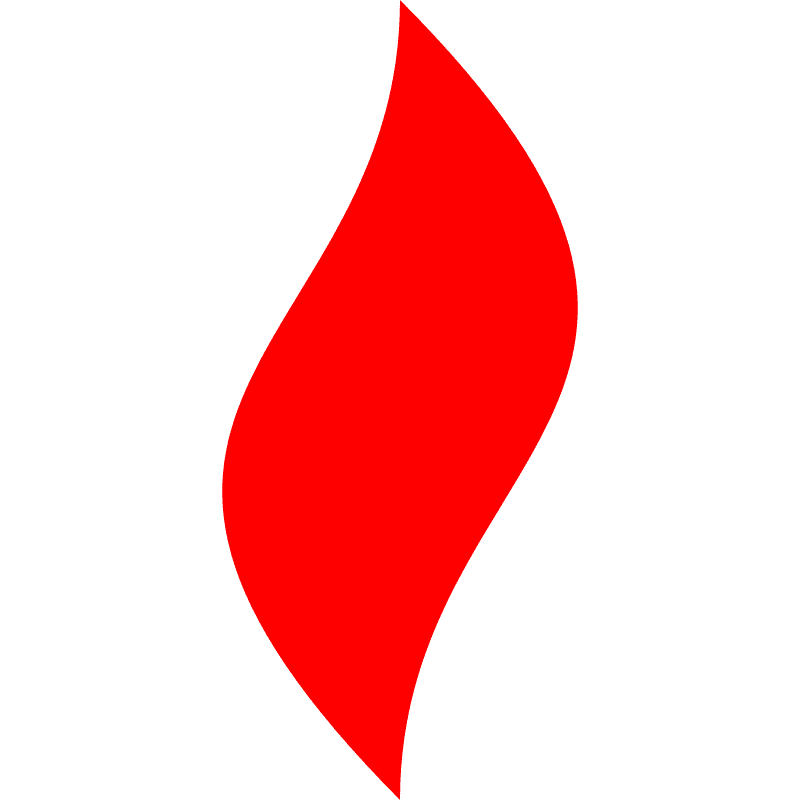 点燃
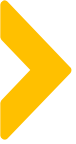 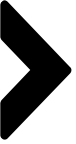 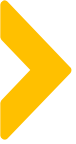 会员体系案例一
KOC招募需要经过严格的筛选及考核，根据KOC的动作及发布内容数据给与KOC对应的奖励，针对每月不达标的KOC会进行一对一沟通了解情况，如无法胜任则取消分享官身份。
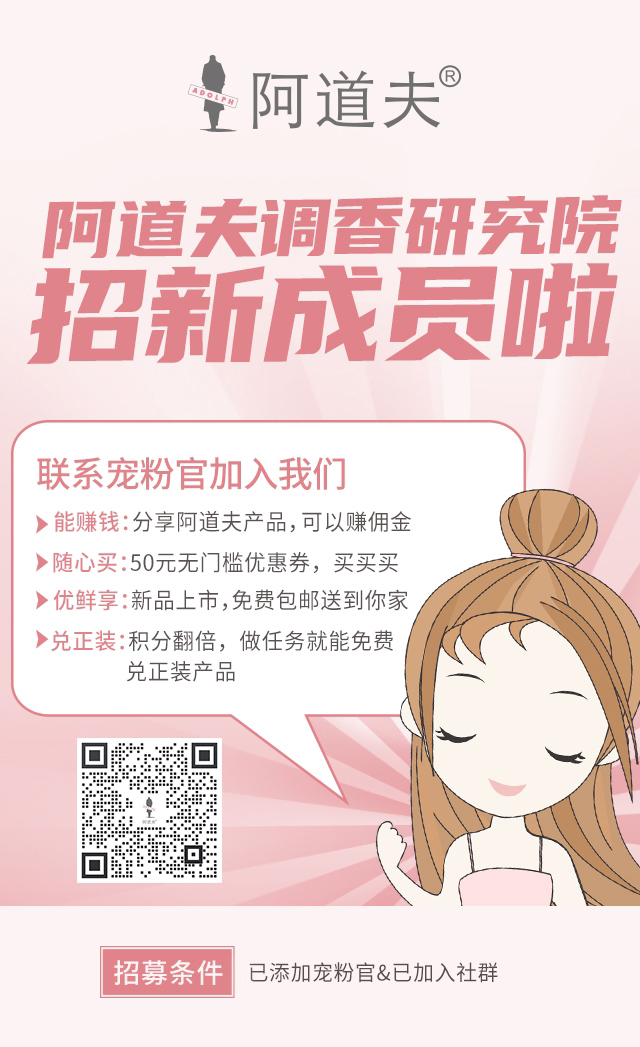 1、已添加宠粉官、加入社群
2、朋友圈每月至少发布5条内容
海选招募
微博、抖音、小红书、快手至少两个平台已开通个人账号，且近3个月内发布过不少于5篇内容。
入围筛选
1、一周内至少连续打卡4天
2、一周内至少发布2篇或以上品牌相关内容
新手观察
1、每个月至少打卡15天
2、每个月至少发布5篇品牌相关内容，四大主流平台每个平台至少1篇
月度考核
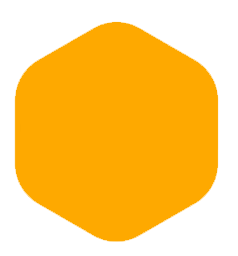 高级会员
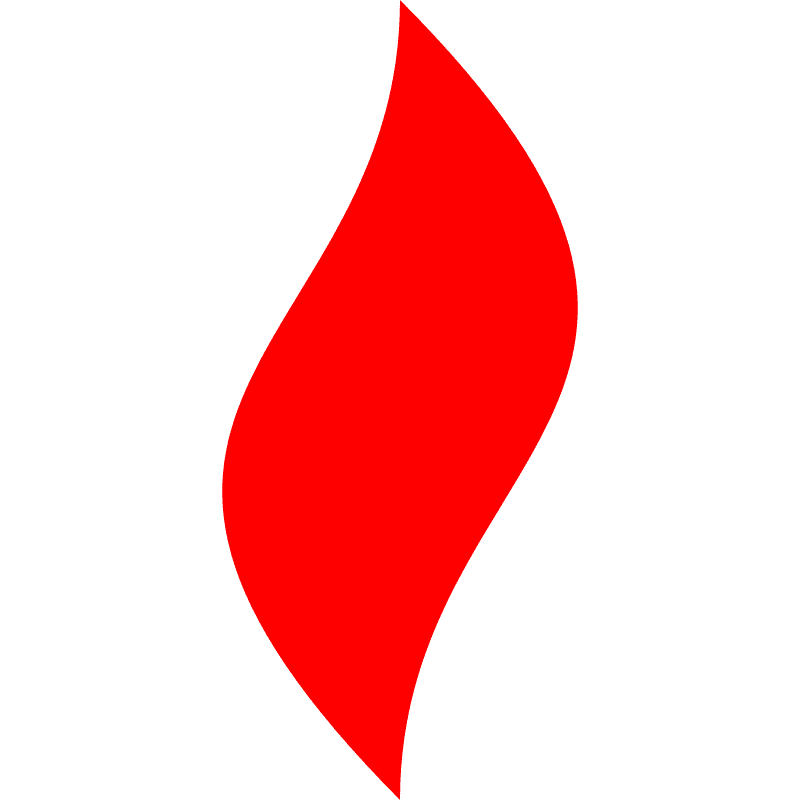 点燃
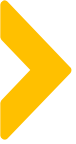 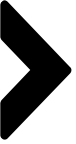 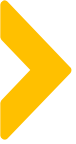 会员体系案例一
权益升级
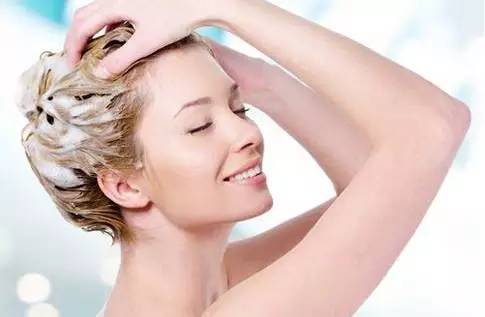 通过招募、筛选、审核
积分兑换商品升级
KOC
符合条件可升级
设置高级会员专属可兑换爆品
权益升级
增加积分获取途径
积分获取翻倍
会员佣金权益
会员任务额外奖励
发布站外产品种草内容、产品体验内容等可获得积分。
高级会员每月专属任务奖励
1、每月至少分享5篇站外内容
2、每月至少参与10次社群话题
3、每月至少签到20次
分享商城产品产生交易可获得10%佣金奖励
所有常规积分获取方式都可翻倍
10积分/篇
达标1个月奖励：100积分
达标2个月奖励：200积分
达标3个月奖励：300积分
站外平台包括：抖音、小红书、微博、朋友圈
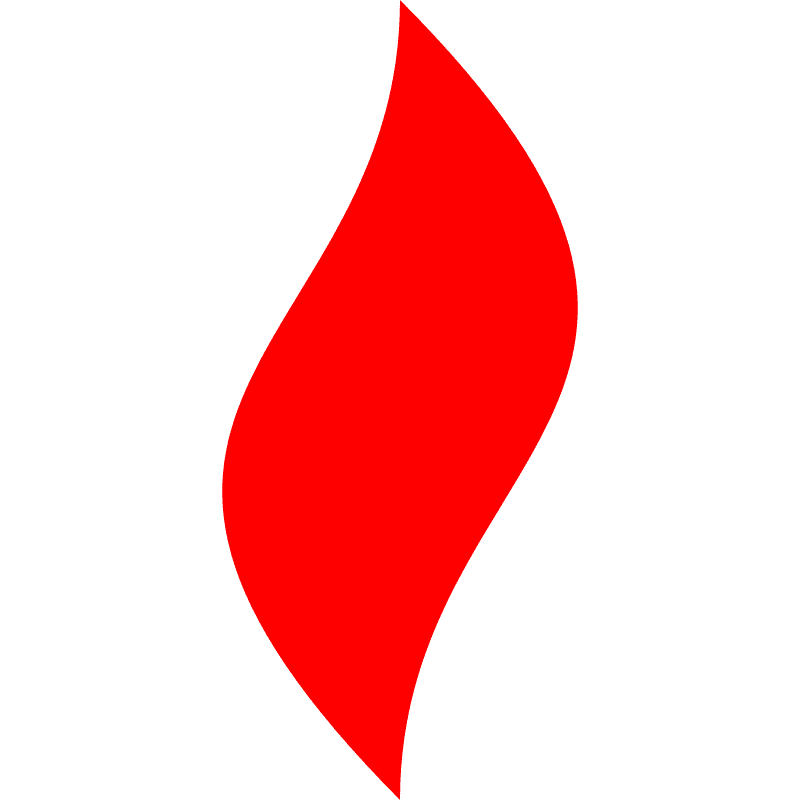 点燃
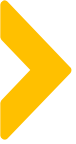 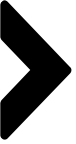 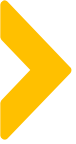 会员体系案例一
KOC站外内容分享案例
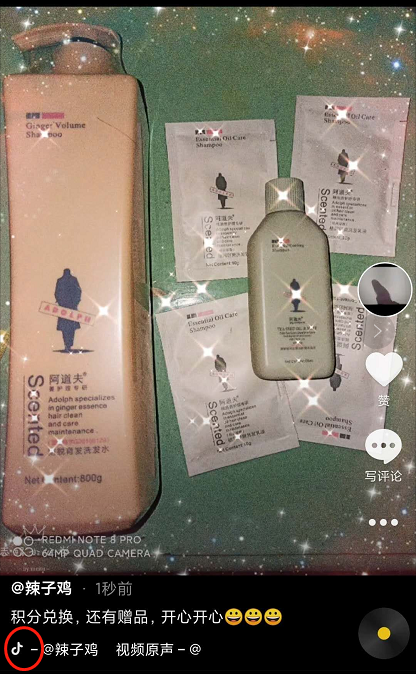 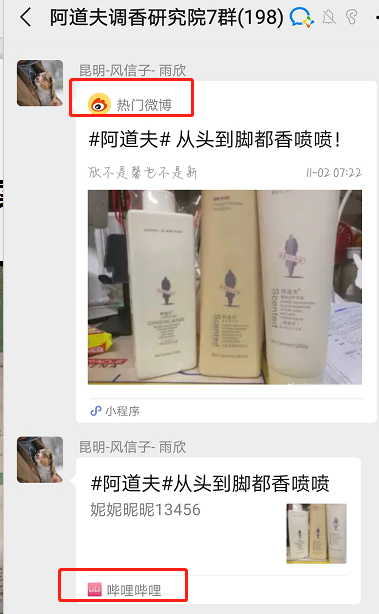 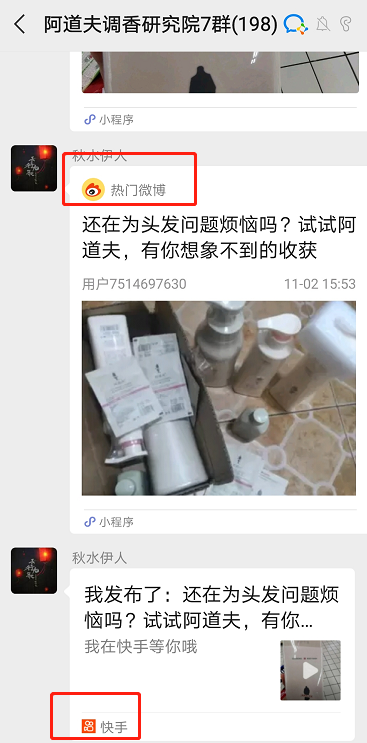 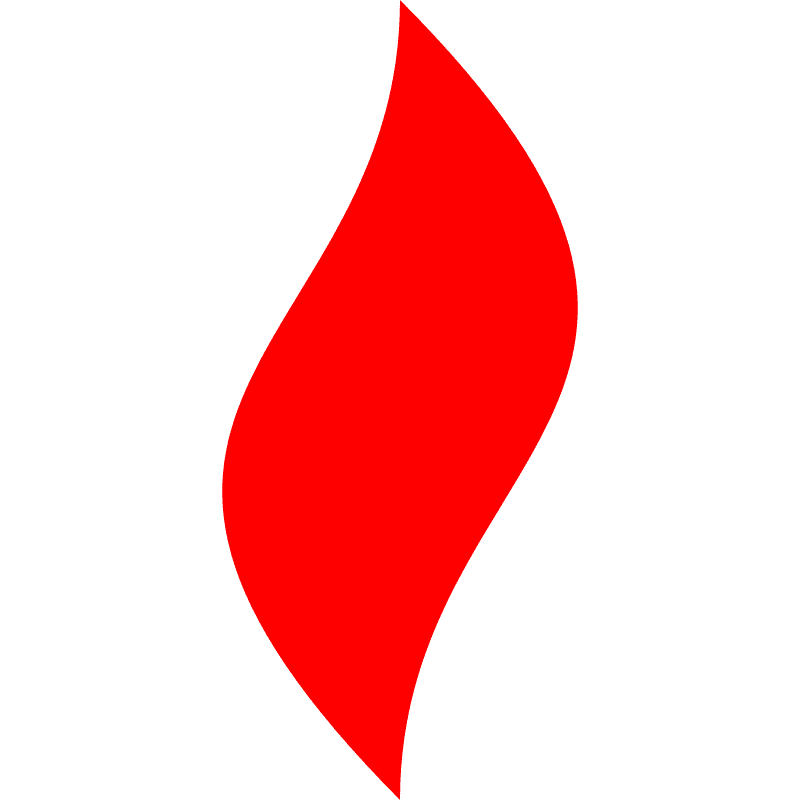 点燃
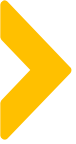 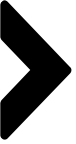 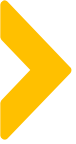 会员体系案例一
KOC站外内容分享案例
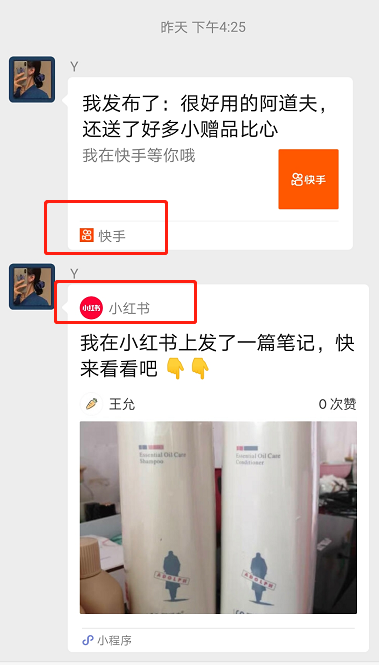 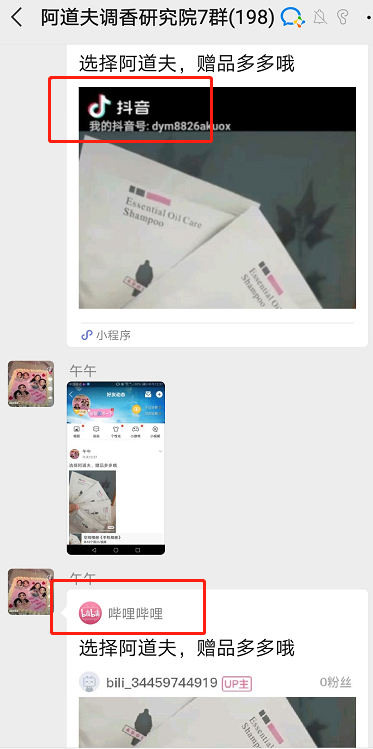 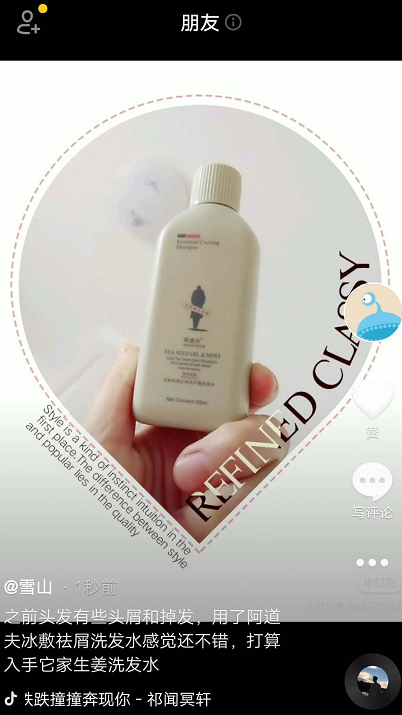 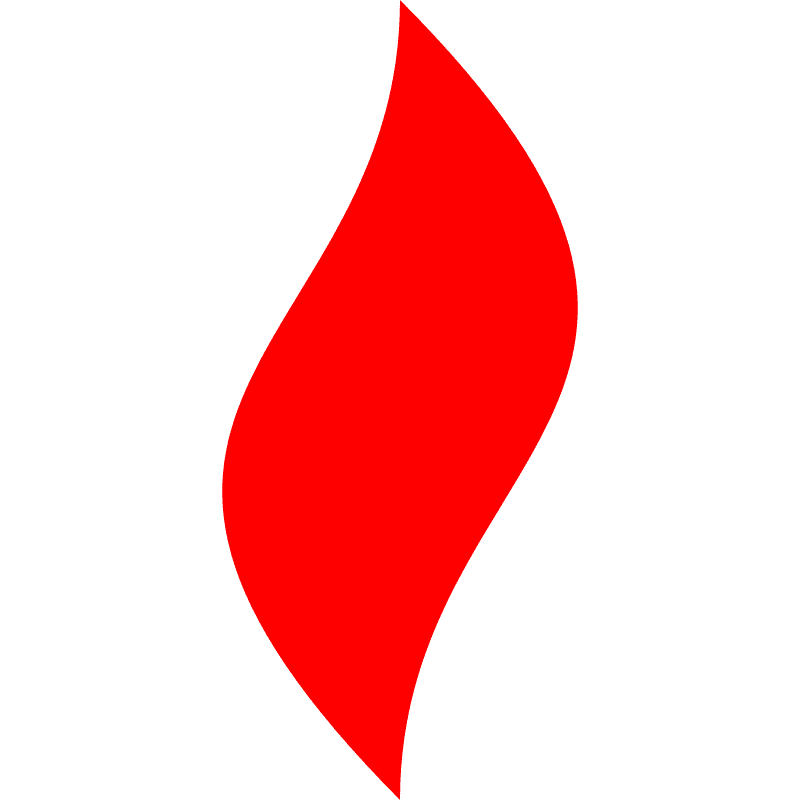 点燃
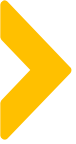 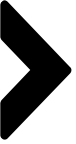 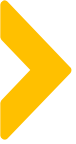 会员体系案例一
KOC站外内容分享案例
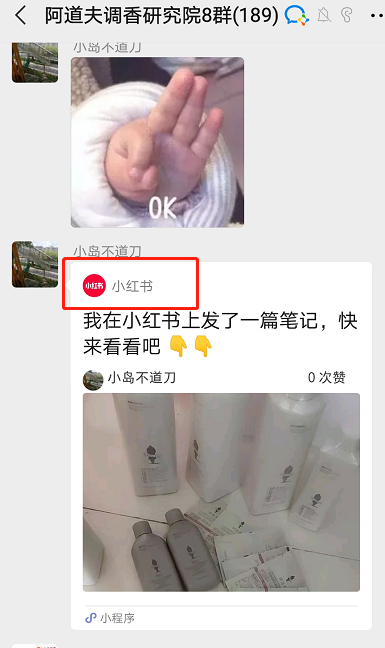 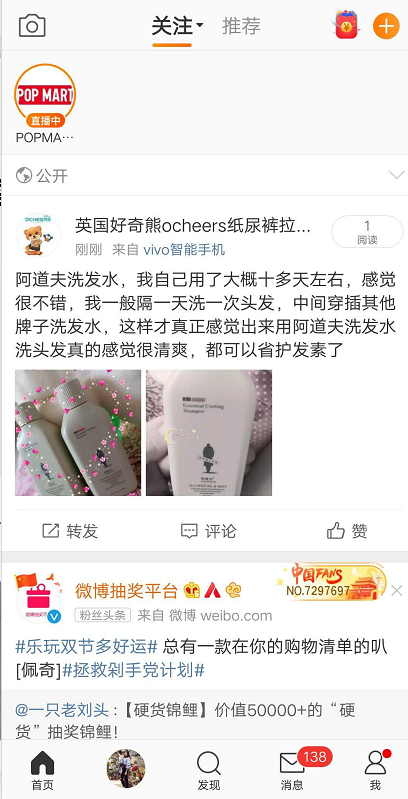 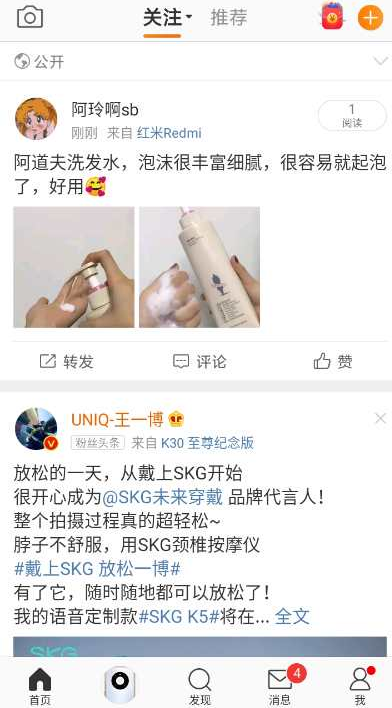 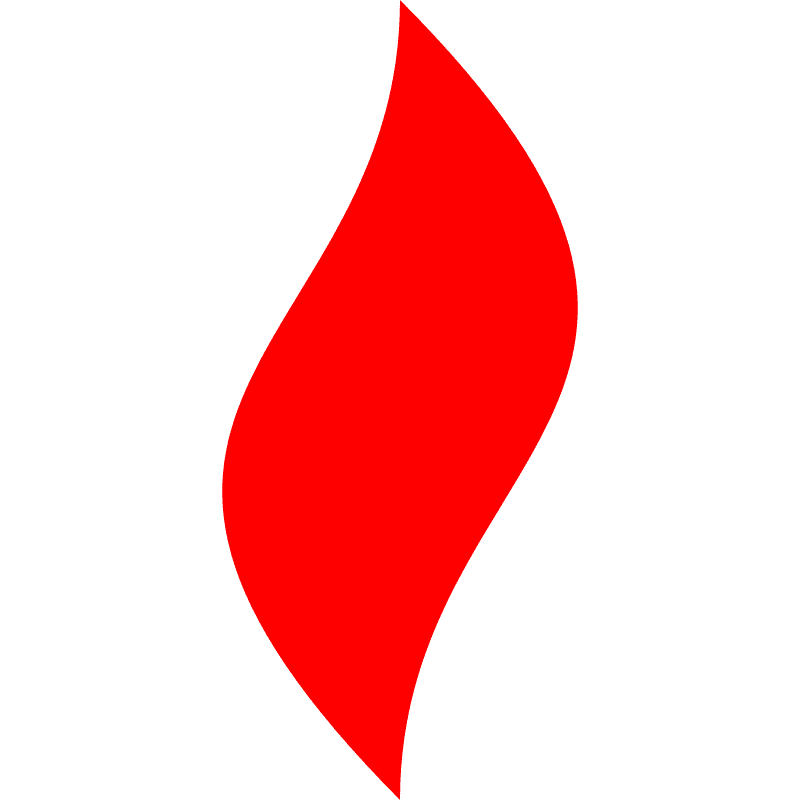 点燃
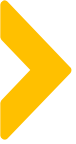 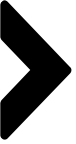 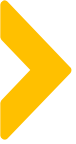 会员体系案例一
KOC站外内容分享案例
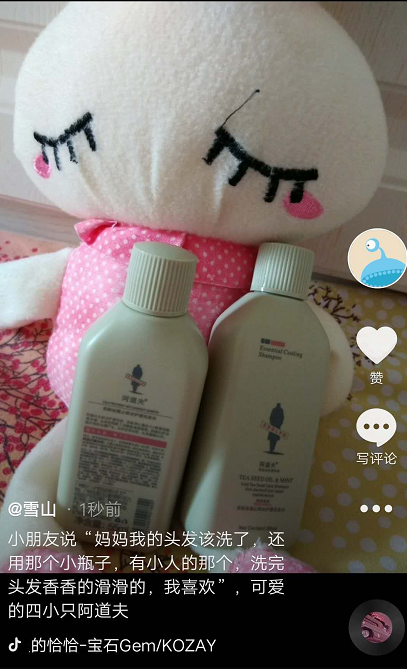 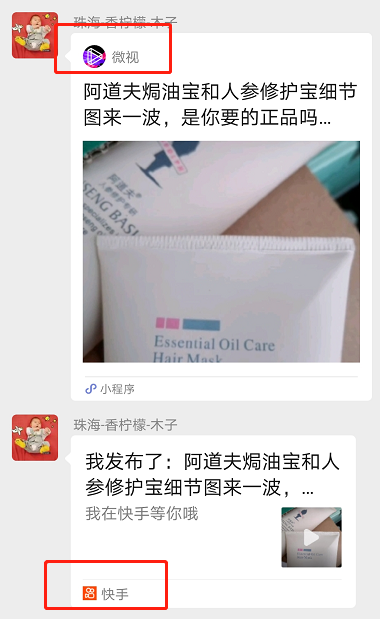 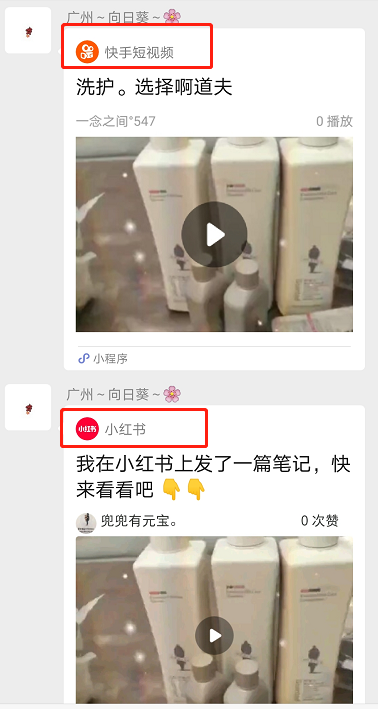 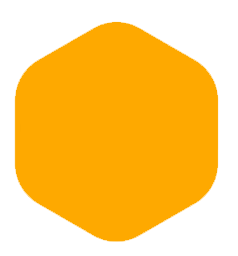 宠粉
会员日
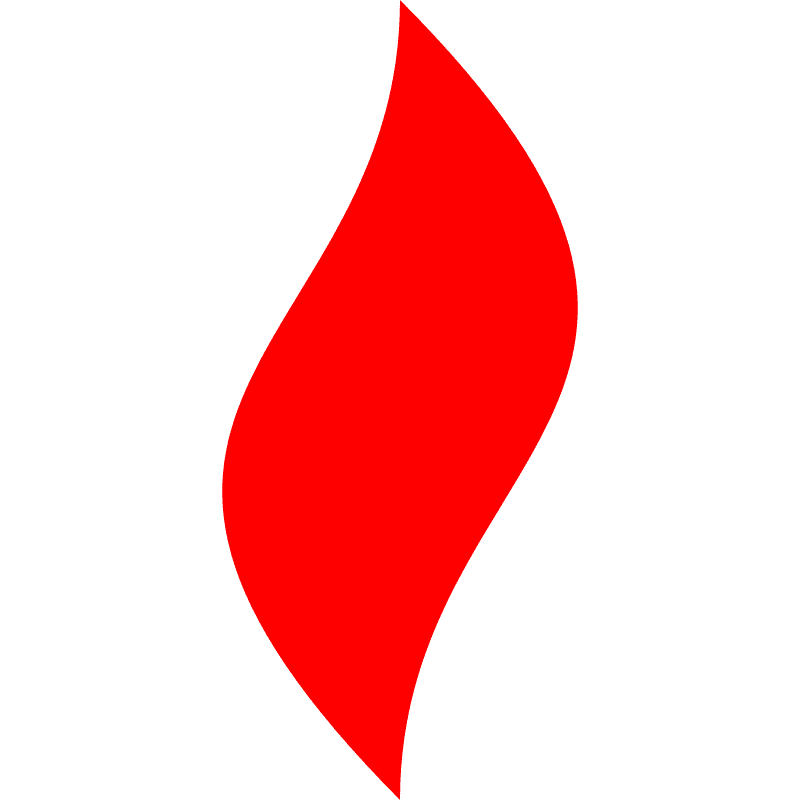 点燃
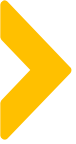 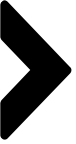 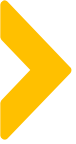 会员体系案例一
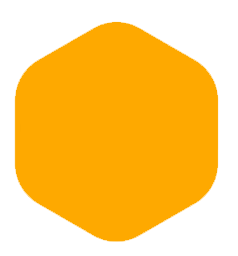 直播
专属价
直播期间专属商品优惠价，平均为商品正价7折
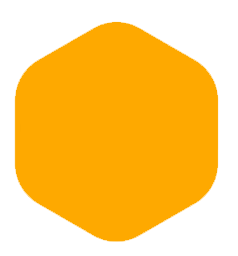 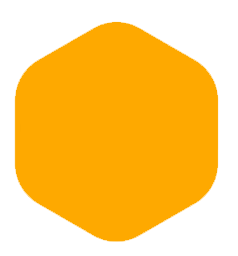 直播前问题竞猜
如：
1、今天主播的衣服颜色
2、xxx产品在第几款出场

竞猜正确可获得积分奖励
直播
竞猜互动
直播
秒杀
指定商品9.9元限量秒杀
活跃直播间气氛
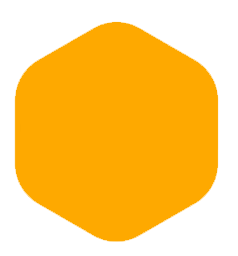 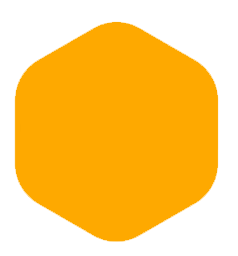 直播间
分享任务
直播
抽奖
会员分享直播间邀请好友观看可获得积分奖励
直播期间观众互动抽奖
活跃直播间气氛
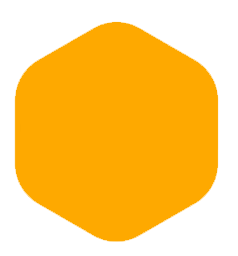 直播
心愿单
通过社群投票征集会员心愿商品
申请会员日直播商品特惠价
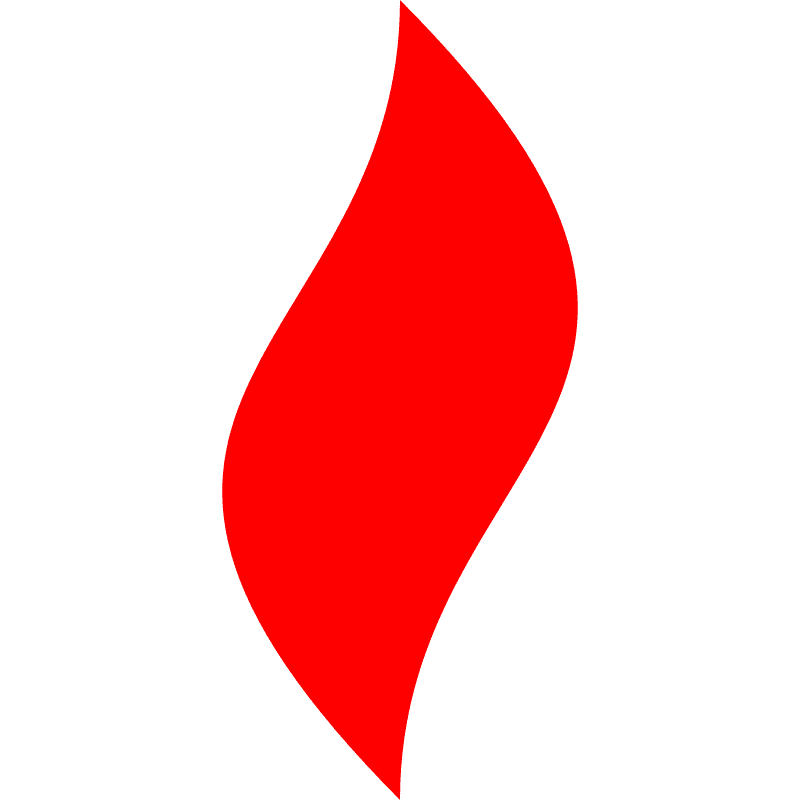 点燃
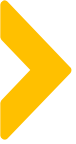 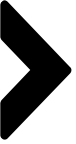 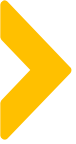 案例解析
某白酒品牌会员体系案例-买断型
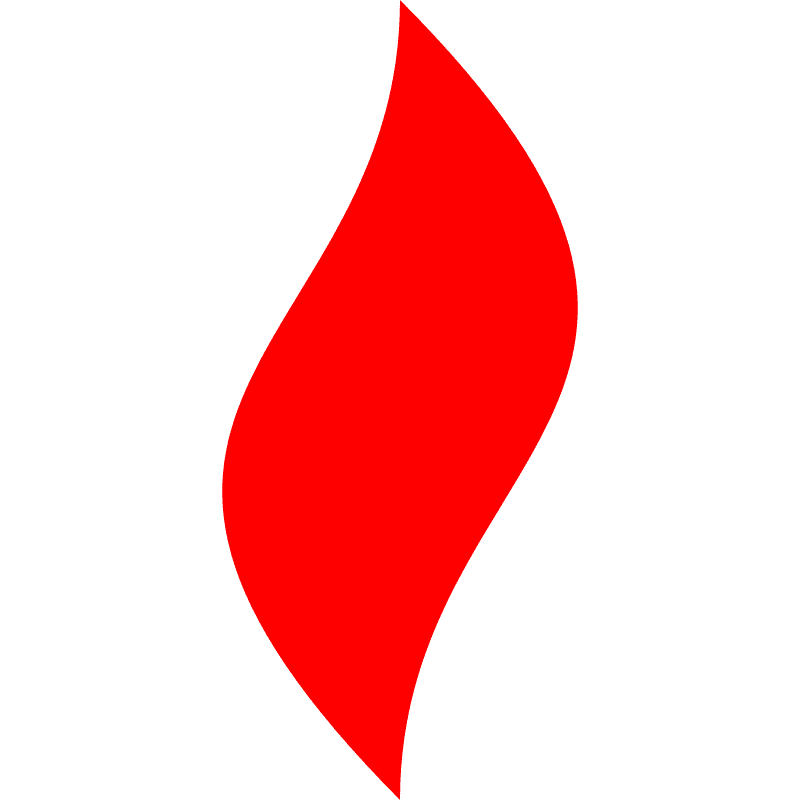 点燃
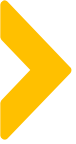 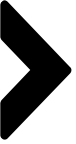 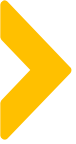 会员体系案例六
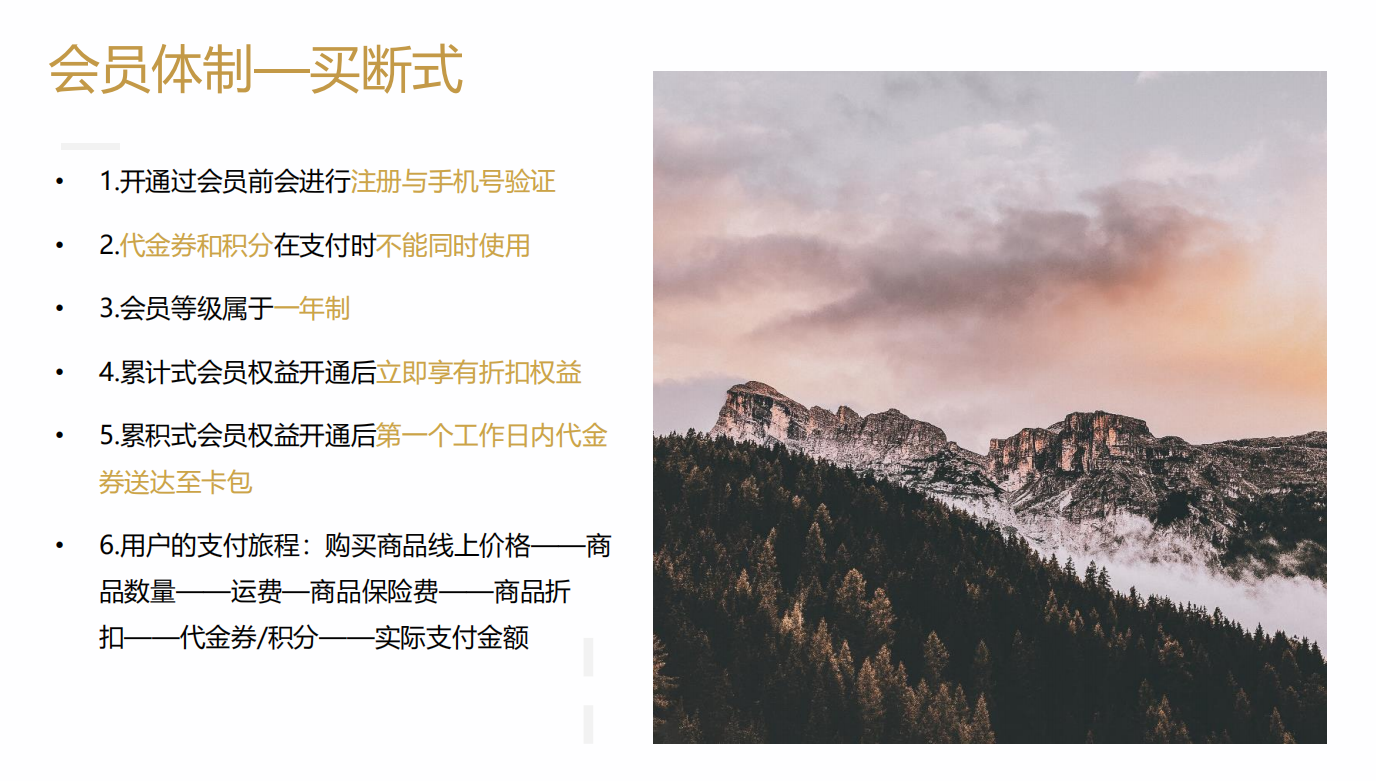 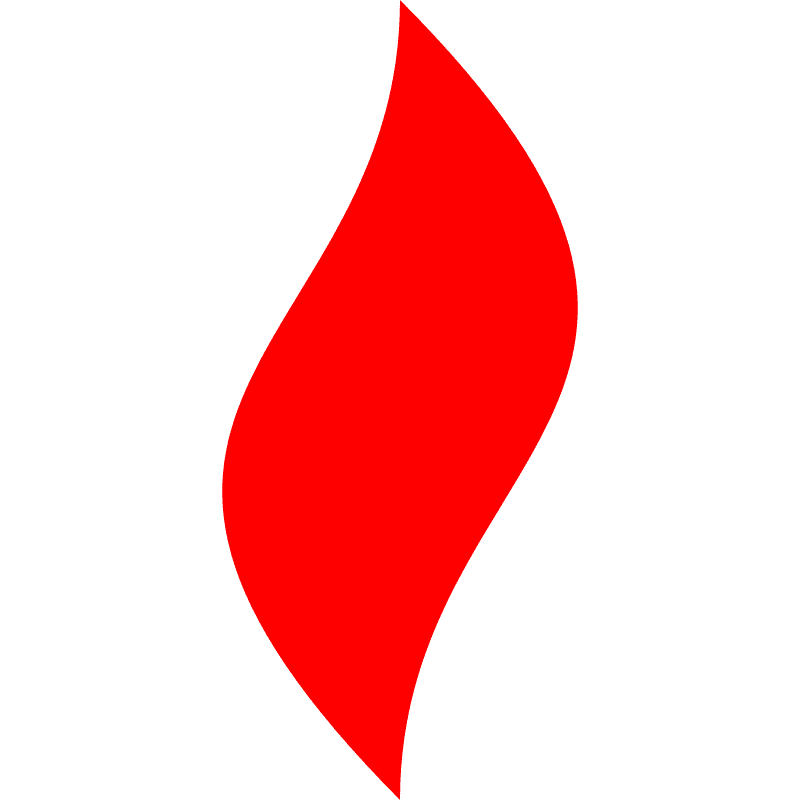 点燃
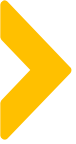 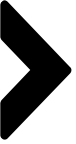 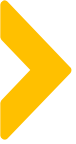 会员体系案例六
会员福利
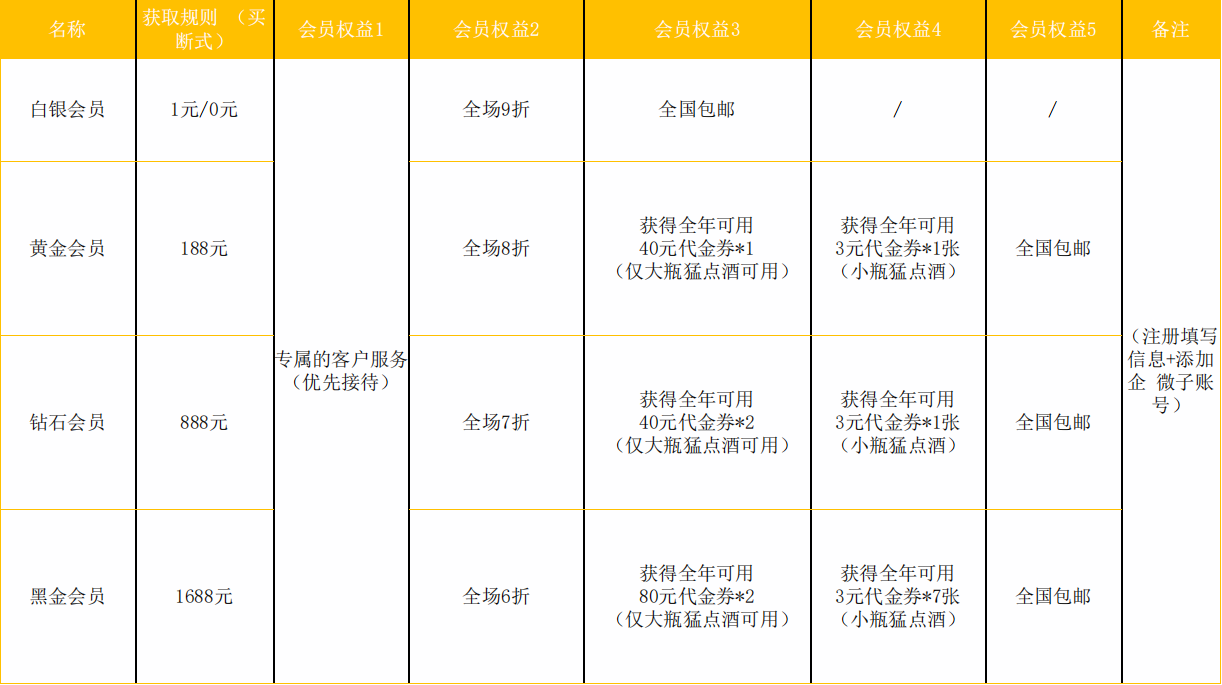 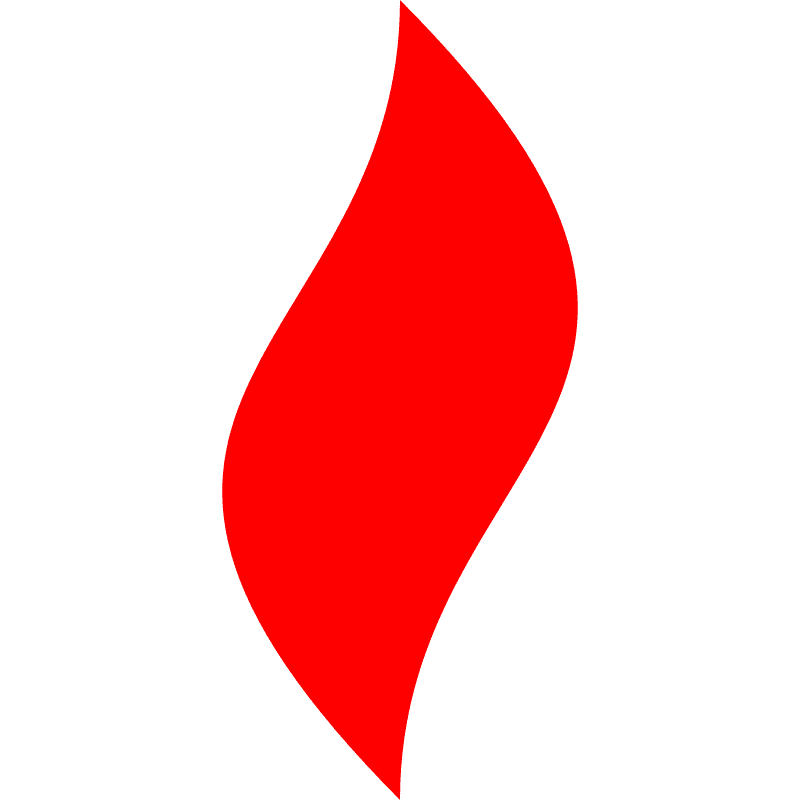 点燃
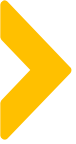 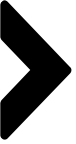 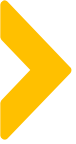 会员体系案例
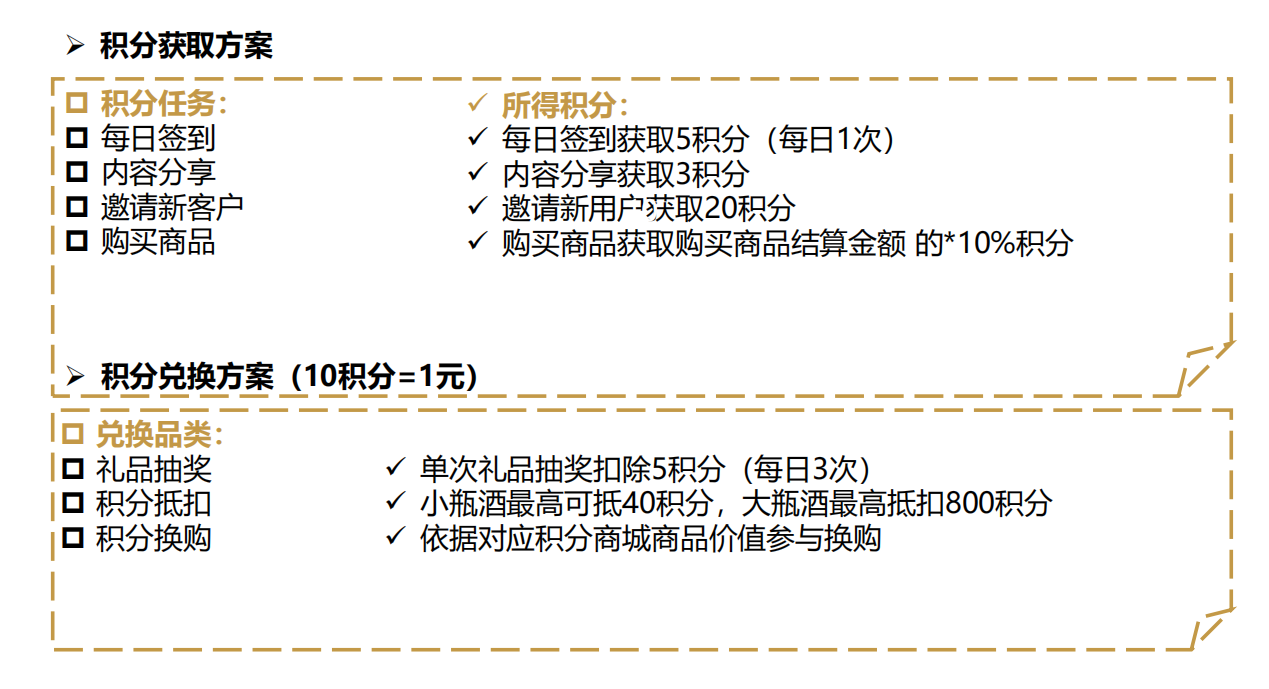 优秀参考案例：山姆会员店、COSTO
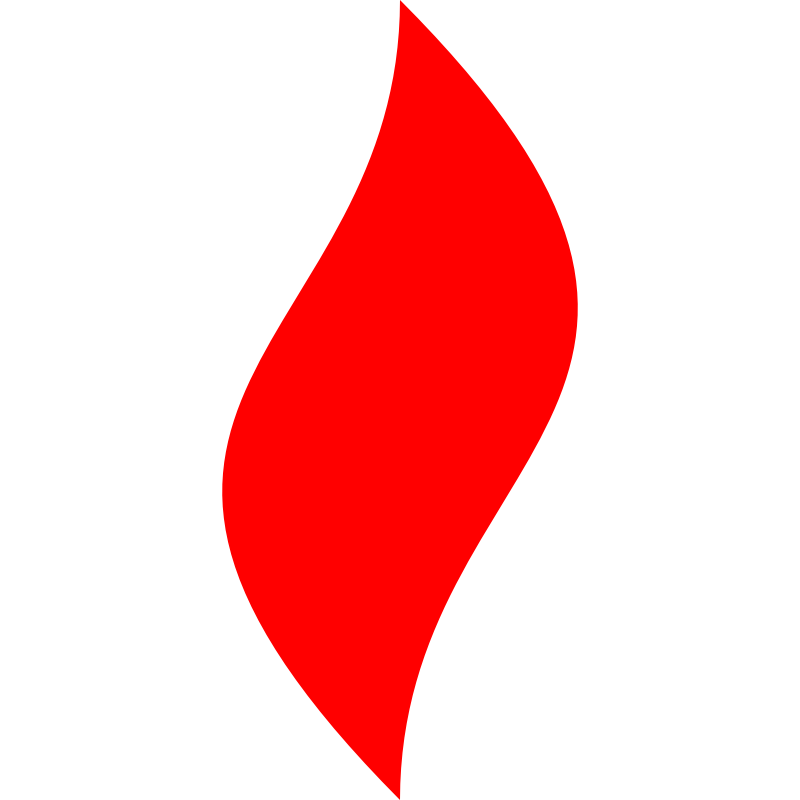 点燃
品牌私域运营中心
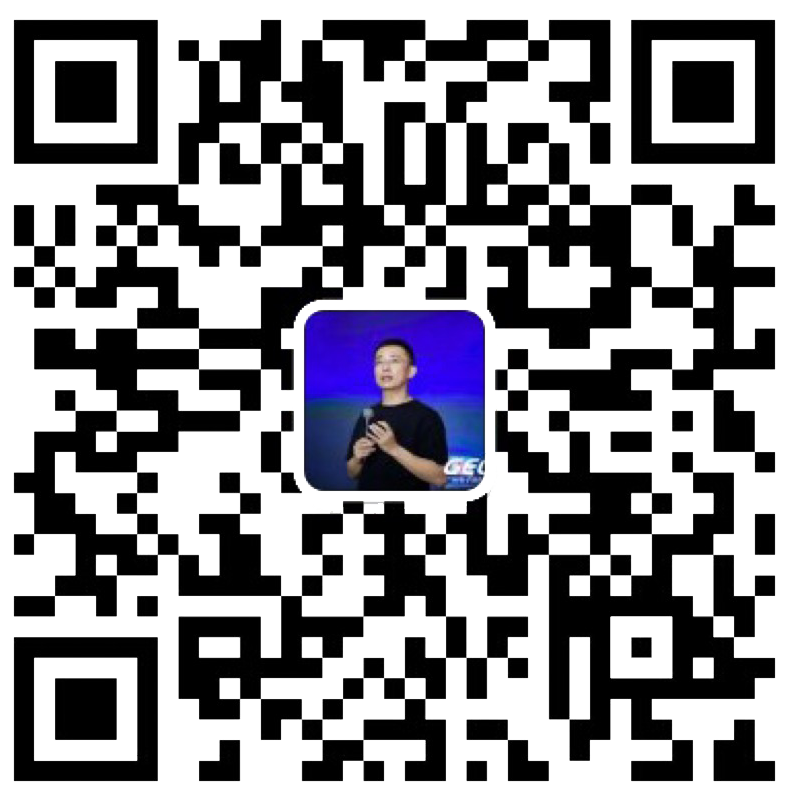 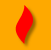 最专业的品牌私域运营服务商
帮你管理最有价值的用户资产
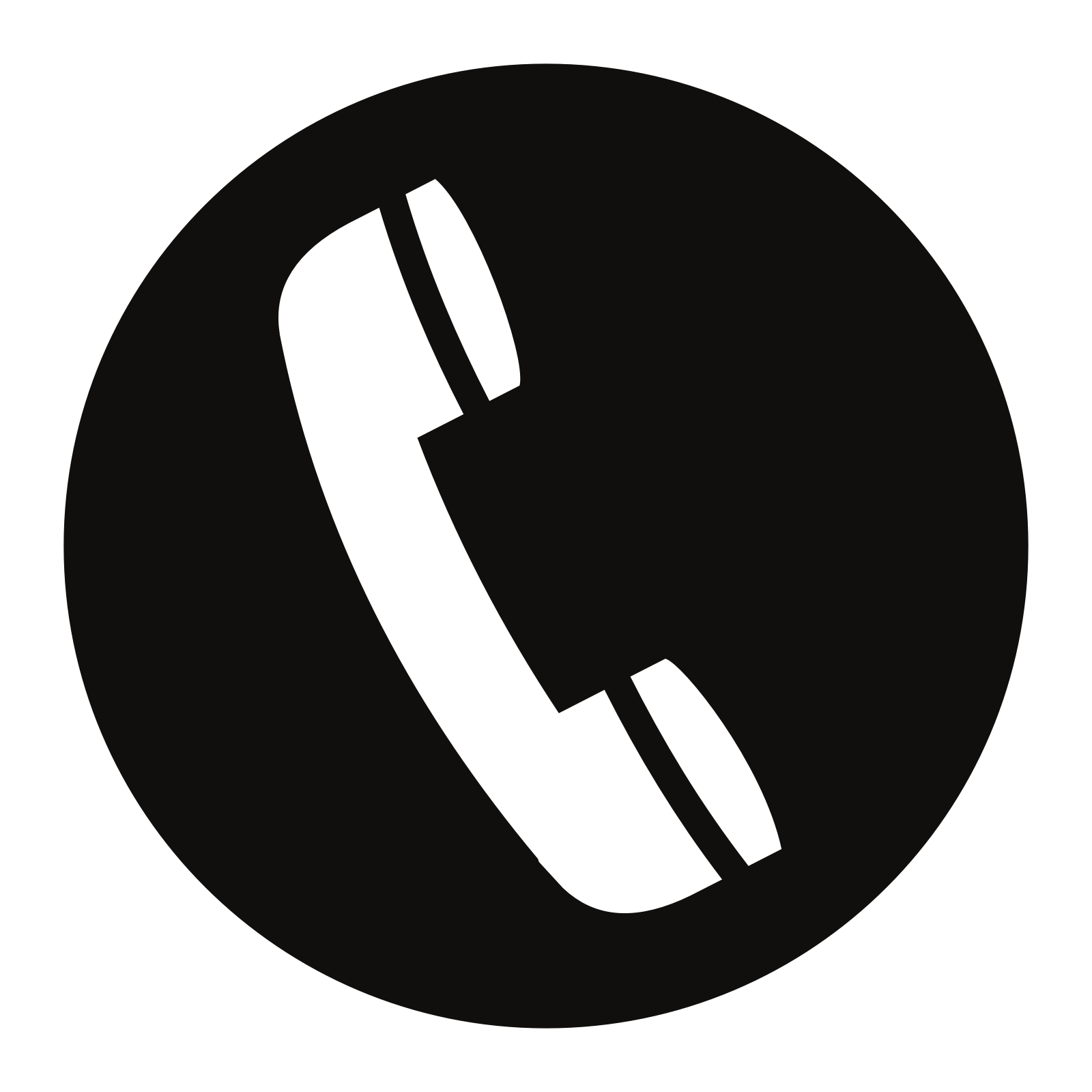 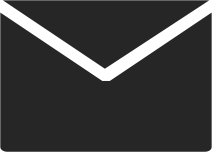 Wei Zi Jun
+86   139  0227  0098
WeChat
510970969@qq.com